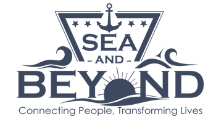 Shipping & Maritime Business Postgraduate Degree Programmes
MONDAY 13TH June 2022
CONTENTS
01  |  Welcome and Introductions from Solent

02  |  City of Southampton, Our Solent Campus &
Surroundings

03  |  Our Cutting – Edge Facilities 

04  |  Our Community 

05  |  Degree Subjects and Warsash Maritime School

06  |  Why Students Choose Solent 
07  |  Hear from Clayton – A current Seafarer
08  |  Q & A
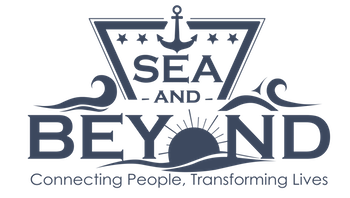 Our Focus
Increase YOUR awareness
 Provide YOU with consolidated information from credible sources
 Help YOU to evaluate relevance of information
 Assist YOU to make a well-informed decisions
Some DO’s and DON’Ts please
Please submit questions NOW and with each slide
Our focus today is YOU but please be mindful of others
Slides will be shared later by email
[Speaker Notes: Please submit Qs. We will consolidate them before addressing.
Ask Generic Questions please.. Info available on website, google etc..(Which is better, what fees etc..)

Please DO NOT share the slides.]
Key Contacts
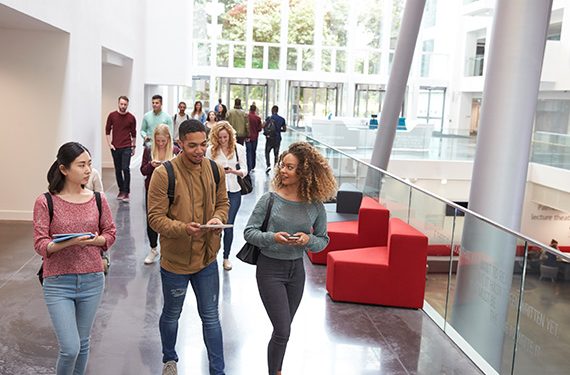 Meritza Hengari 

Senior International Officer (South Asia)

Email: meritza.hengari@solent.ac.uk
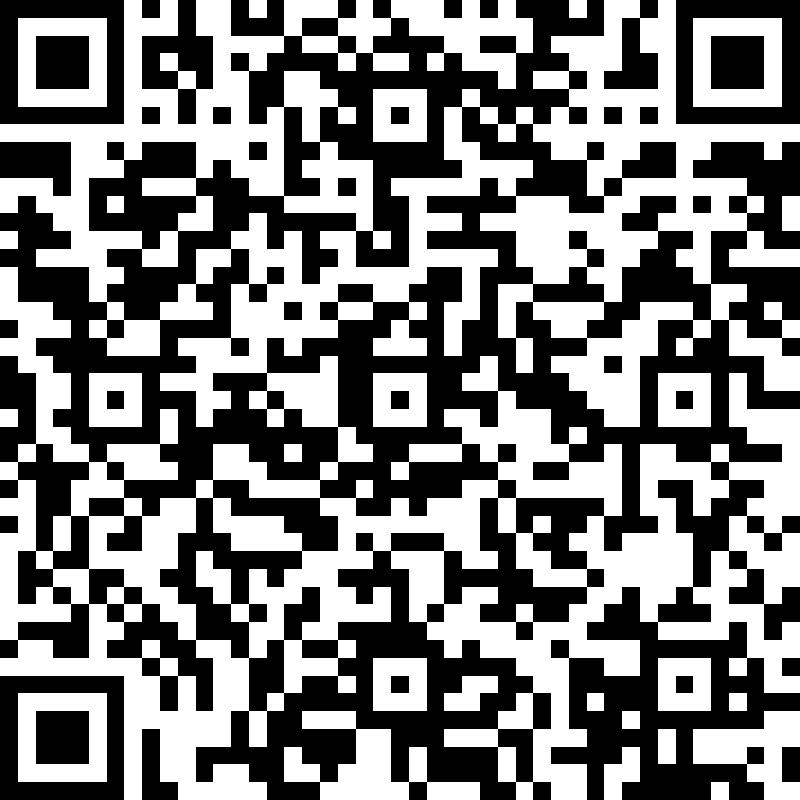 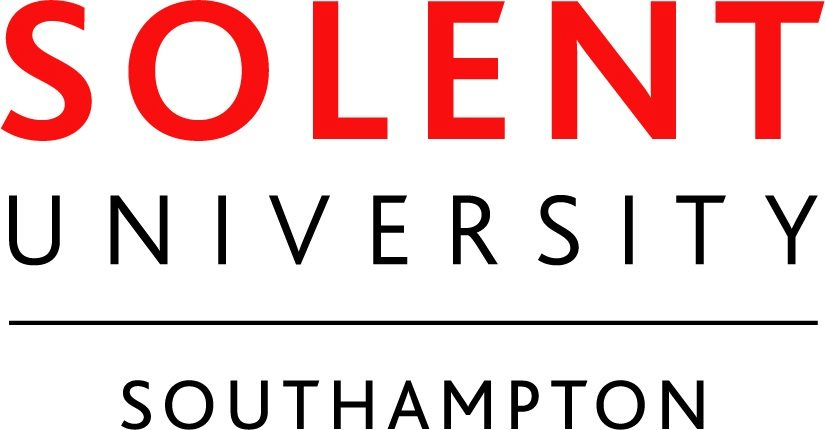 4
THE CITY OF SOUTHAMPTON
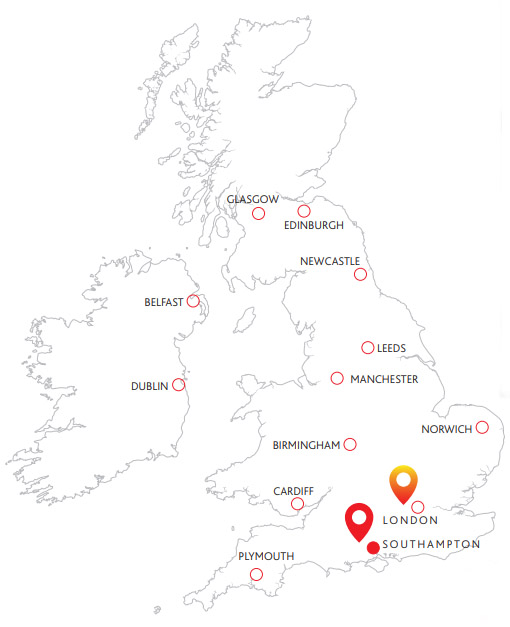 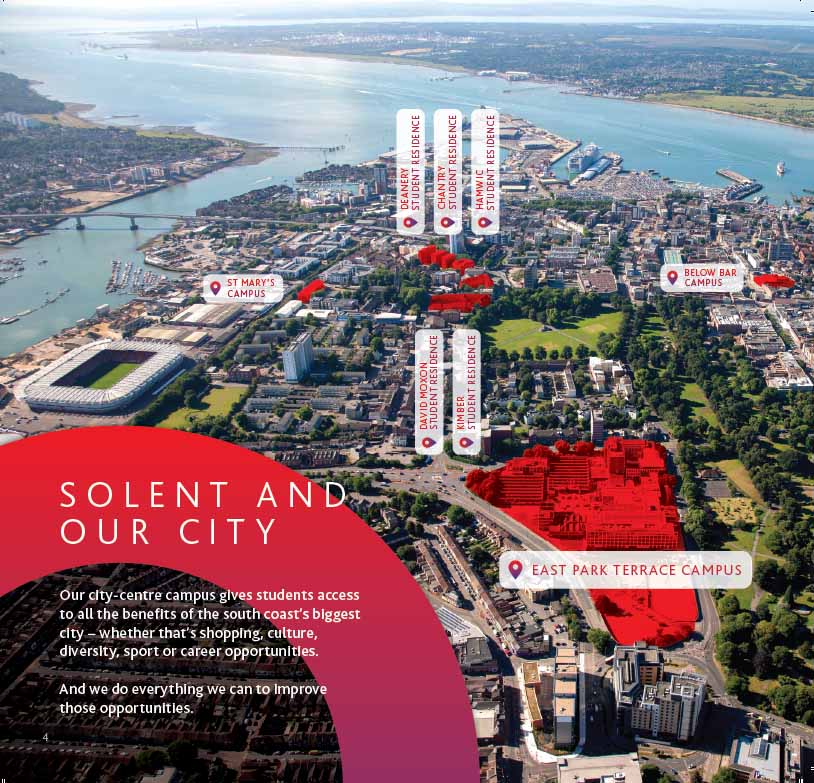 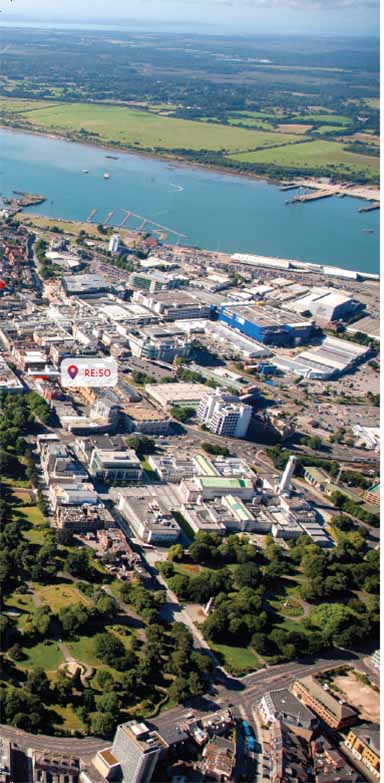 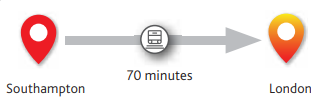 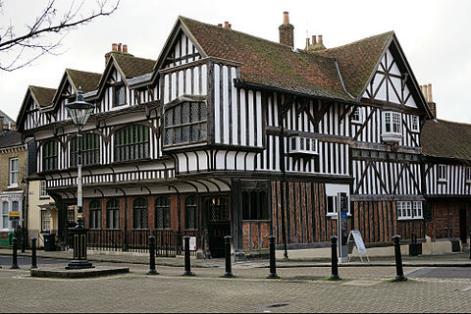 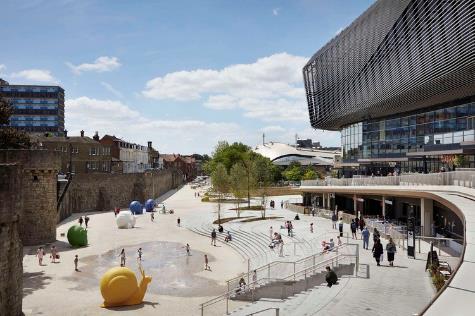 KEY CITY FACTS
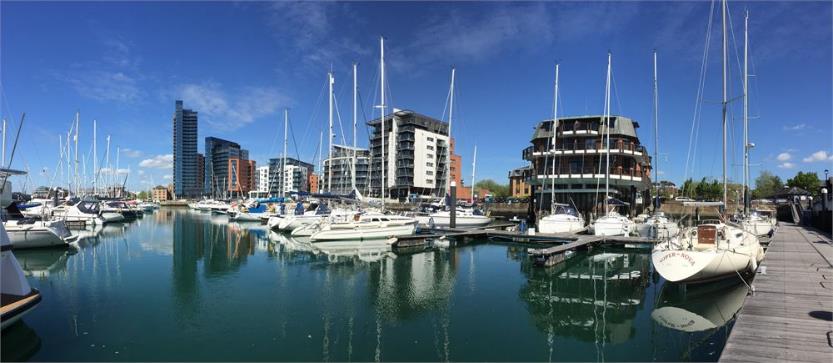 The largest city in the south-east outside of London

Population of almost 250,000 people with over 43,000 students

A major port with a rich maritime heritage 

Home port of some of the largest cruise ships in the world

£1.6 billion of new city developments committed or underway

180+ cafes, bars, pubs and restaurants
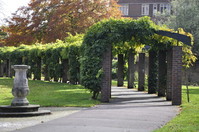 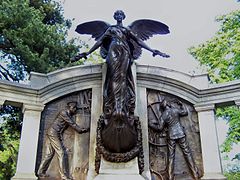 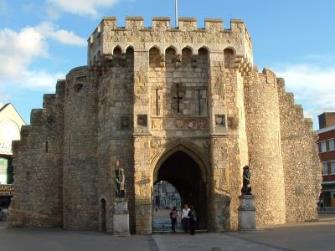 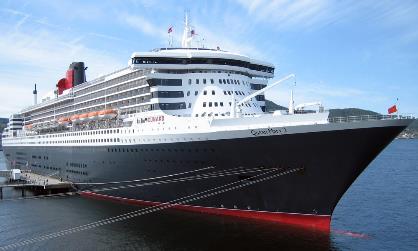 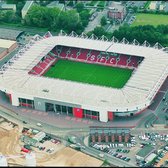 Around Solent- 1 hour drive
South
Isle of Wight
East


Portsmouth
West
Stonehenge
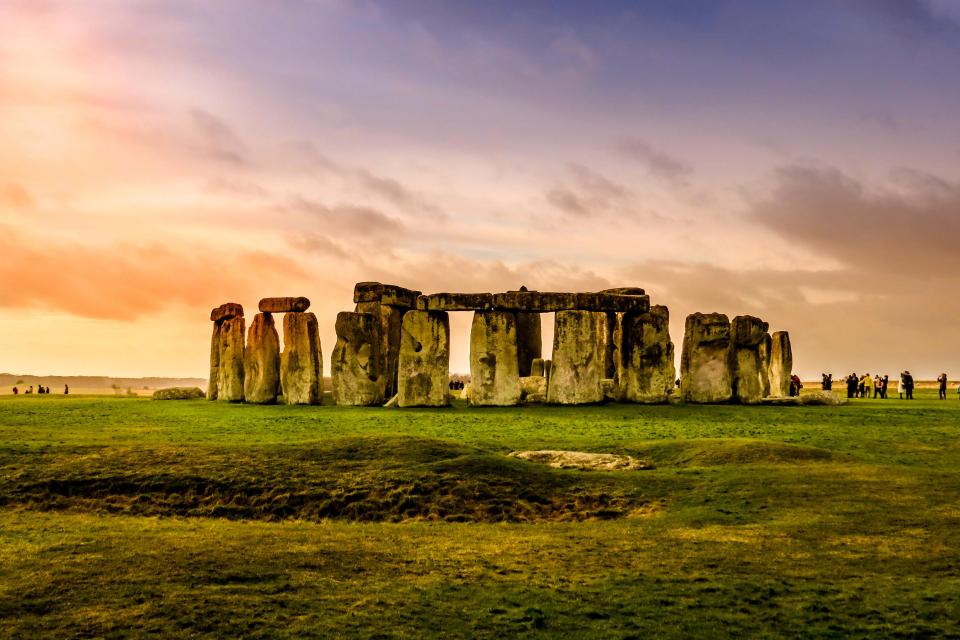 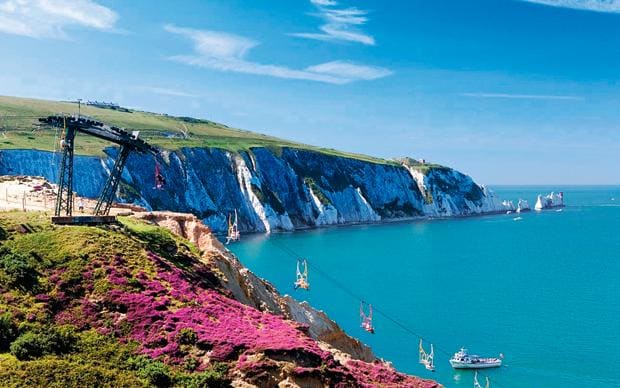 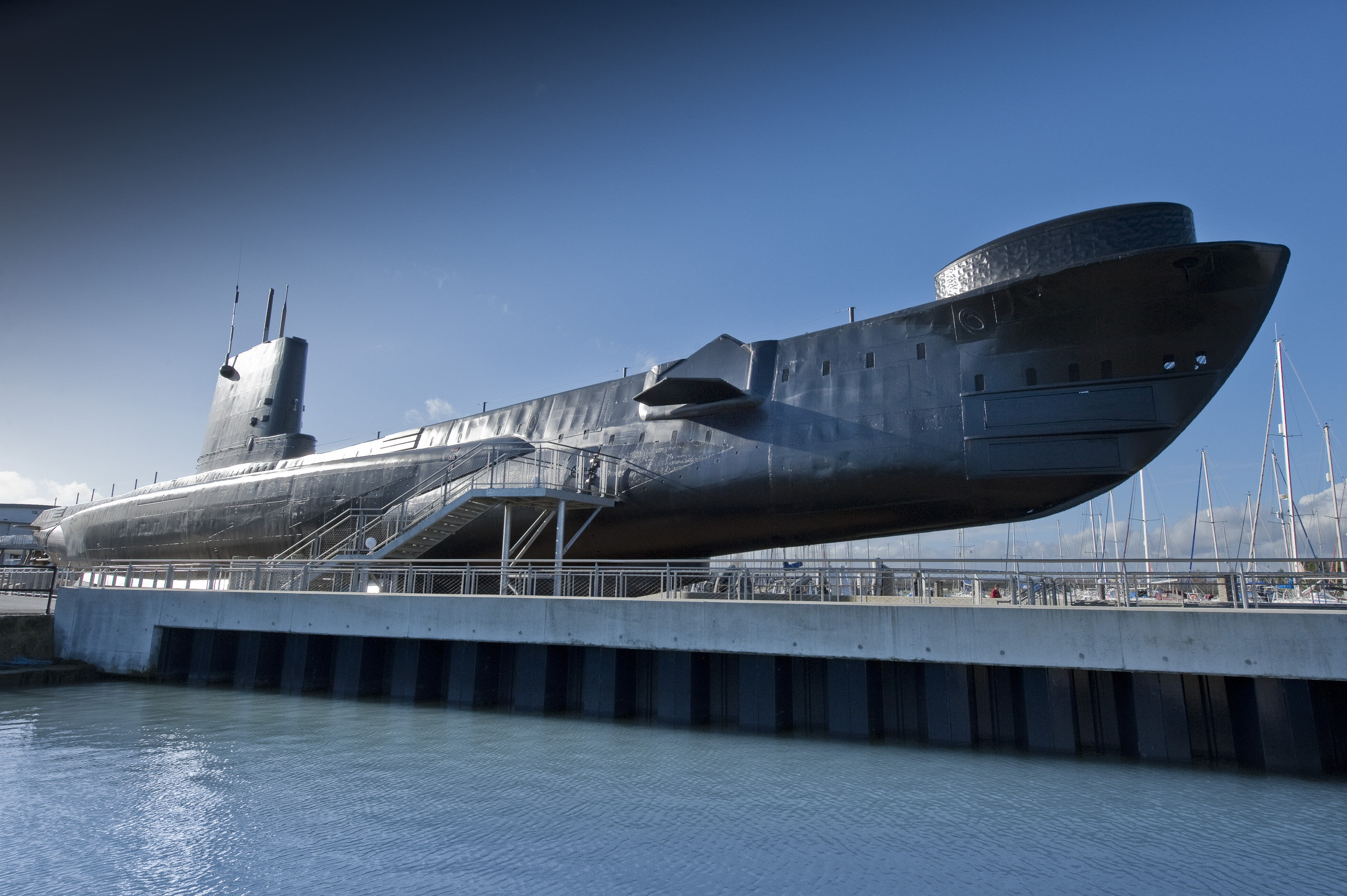 Winchester
North

London
Brighton
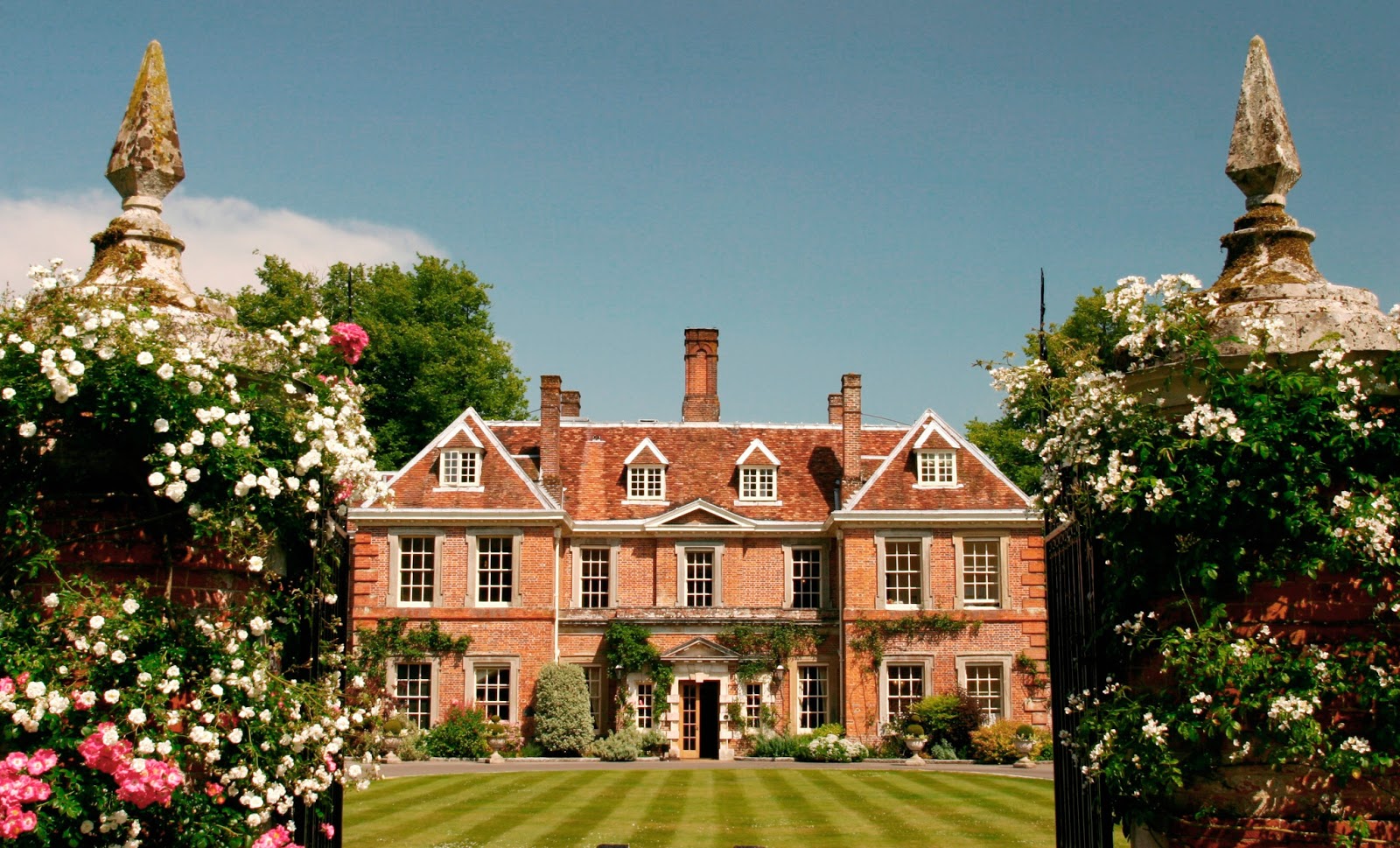 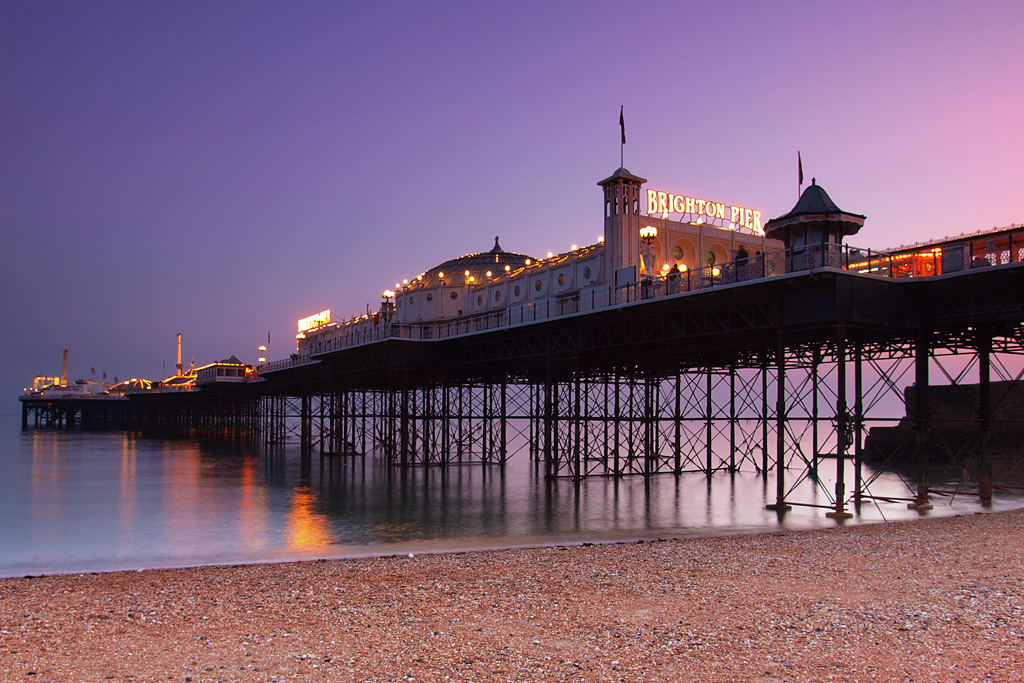 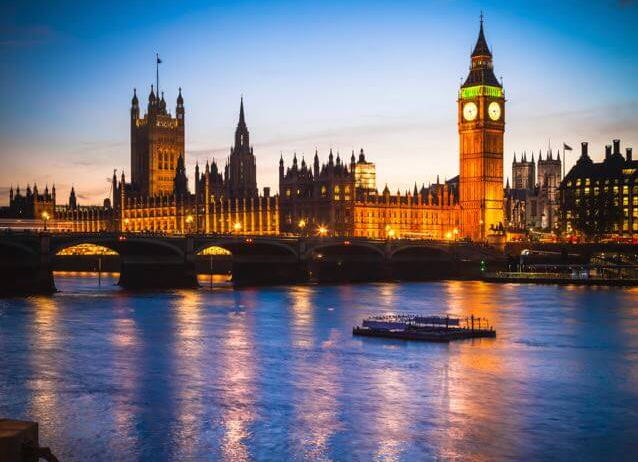 New Forrest
Oxford
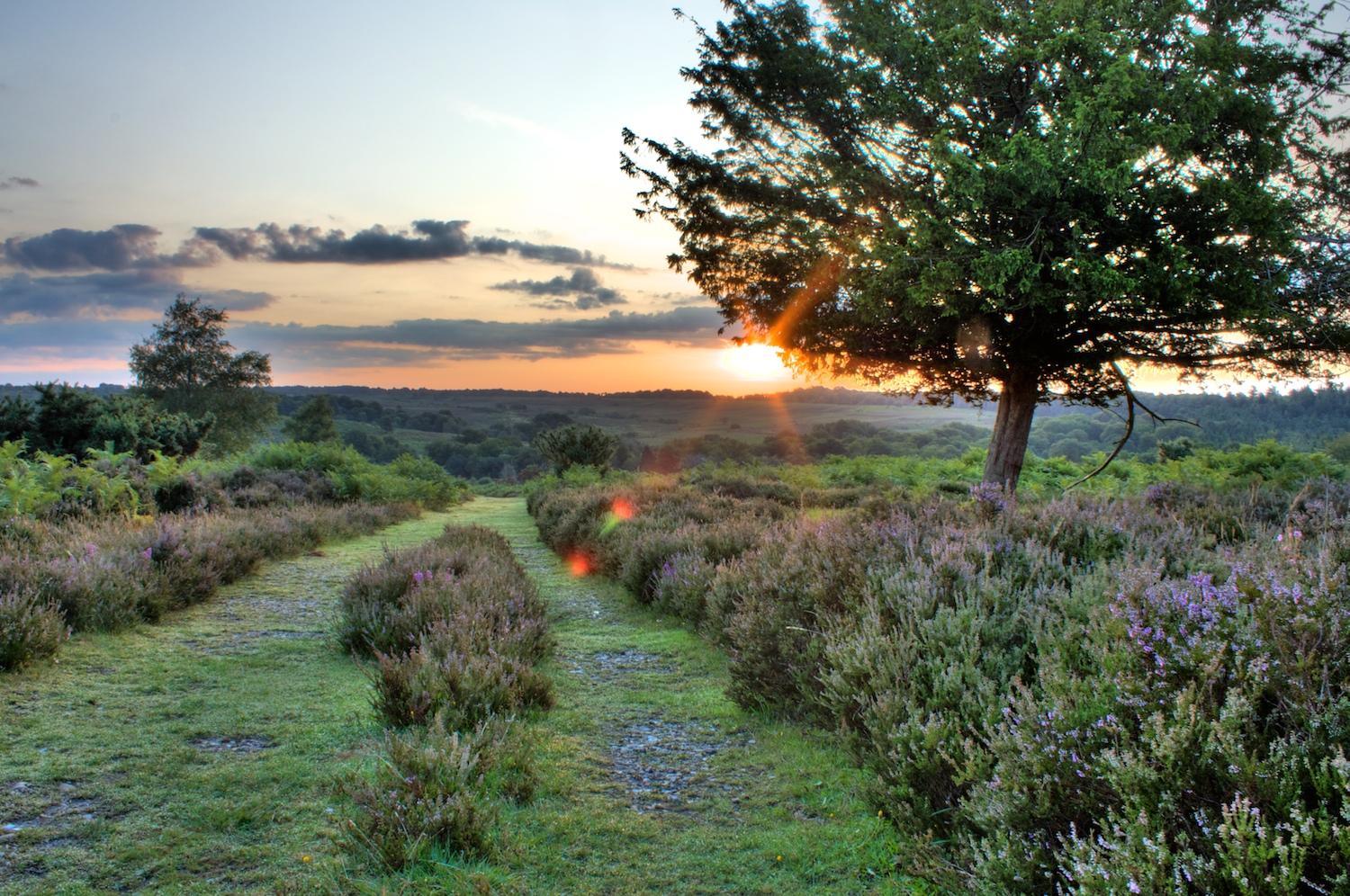 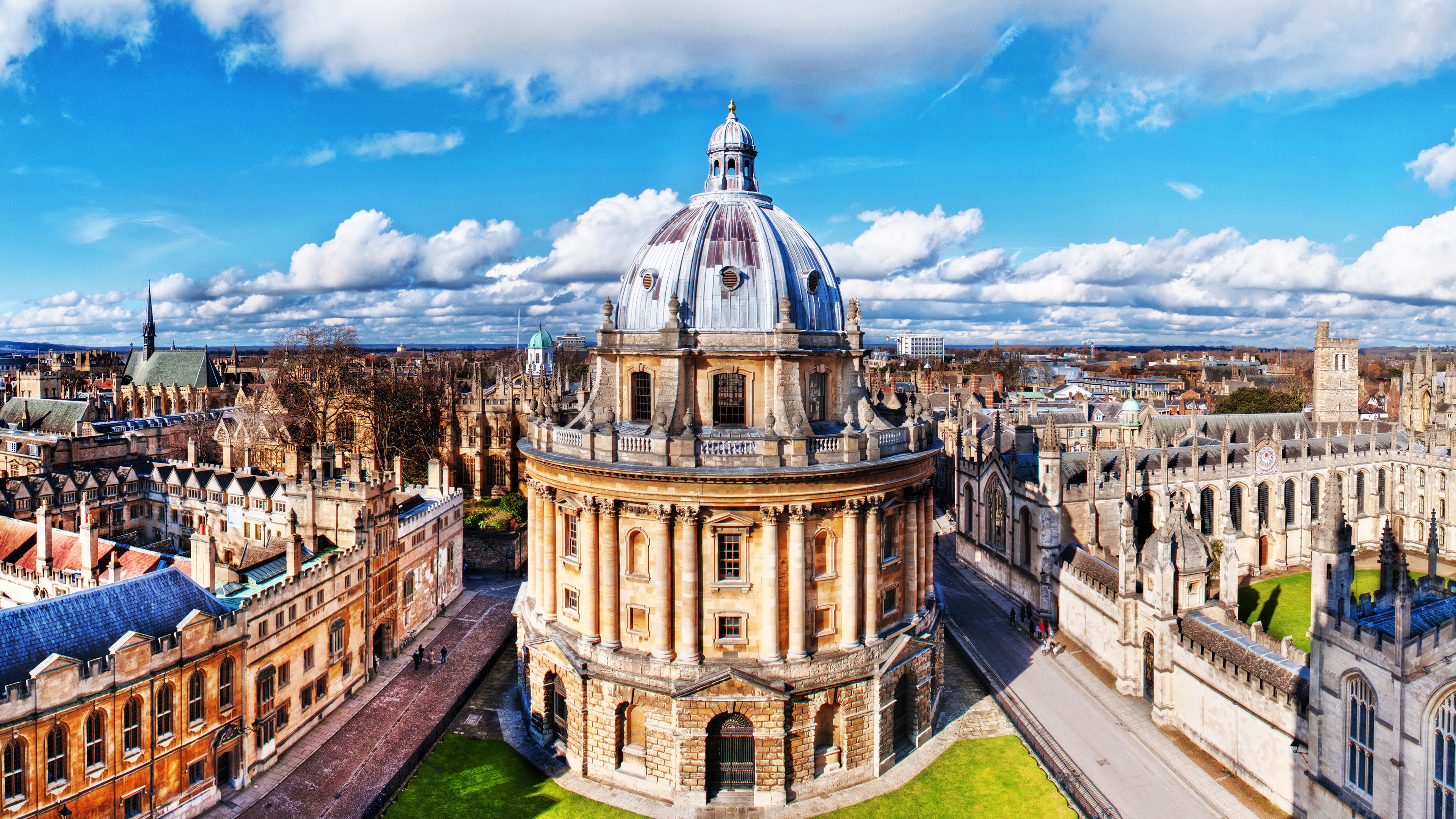 7
First-class facilities
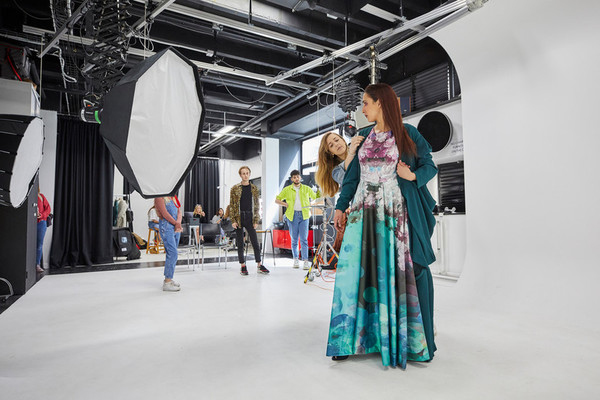 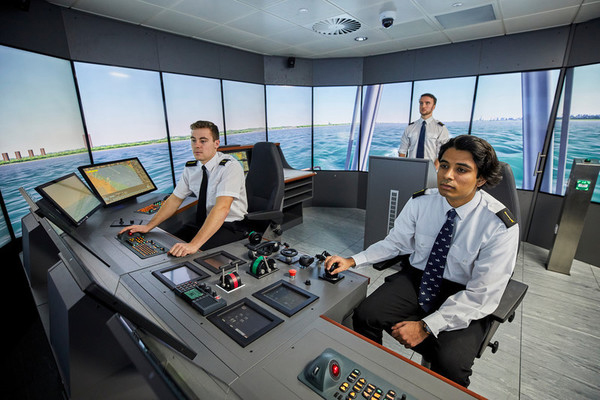 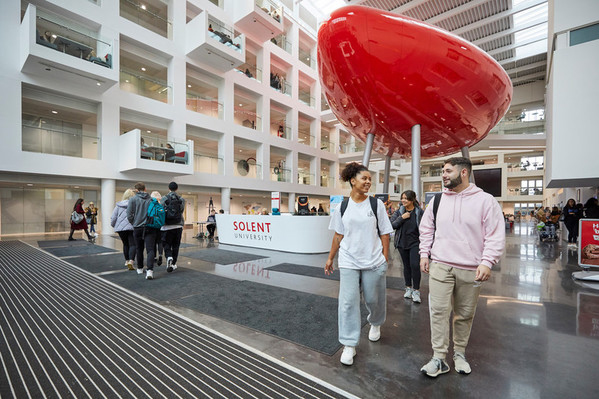 Specialist photograhy studio
Award-winning teaching building
UK's largest maritime simulation centre
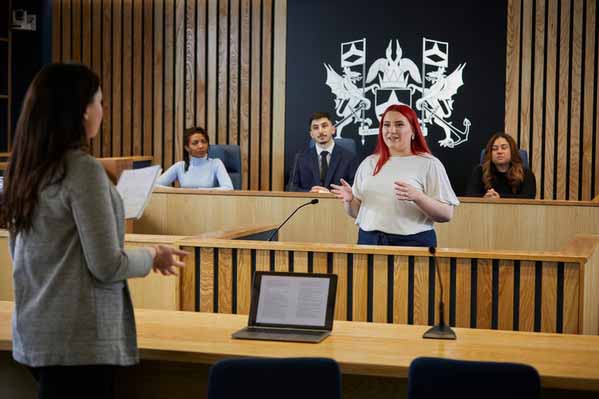 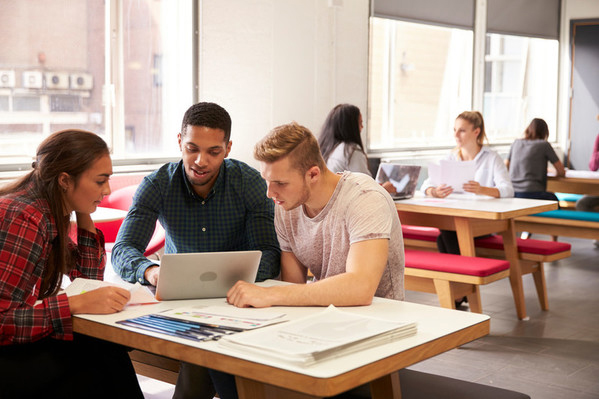 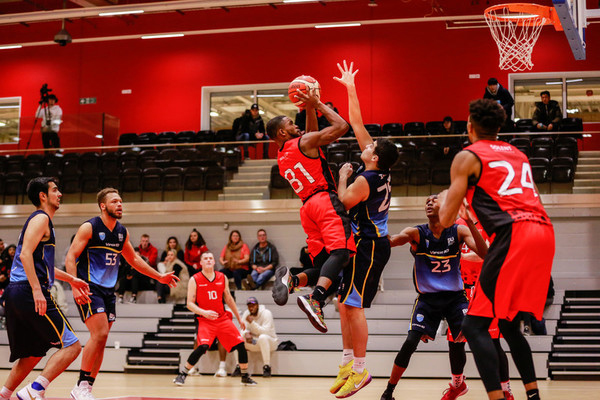 State-of-the-art Sports Complex
Brand new Solent Court room
Adobe Creative Campus
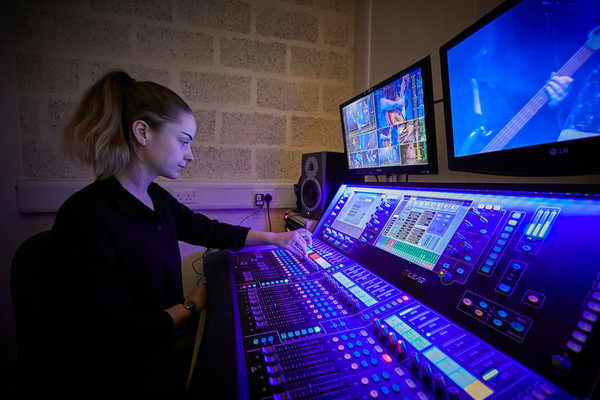 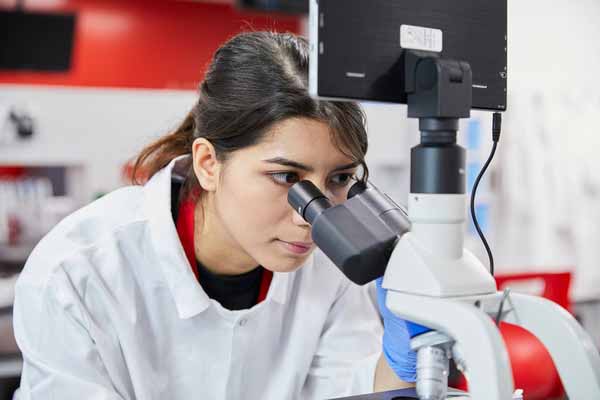 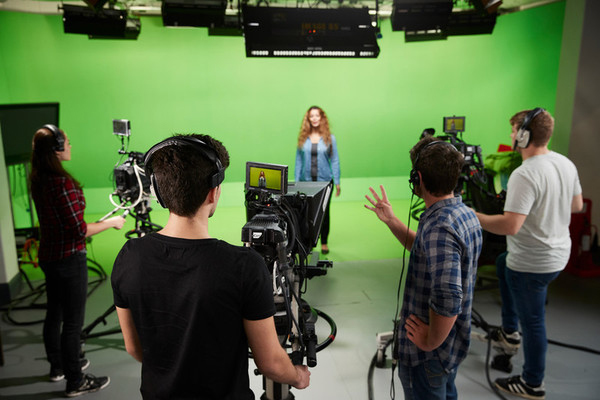 One of the biggest HD studios in the South of England
Nursing, nutrition, biomedical and sport science labs
£1 million music recording studios
[Speaker Notes: We are focused on giving you access to the latest professional-grade equipment and facilities.
The Spark: Everything about the building is designed to promote creativity and independent thinking.  

Broadcast vehicle: (used by Solent students to broadcast live events such as the Glastonbury FestiVal)]
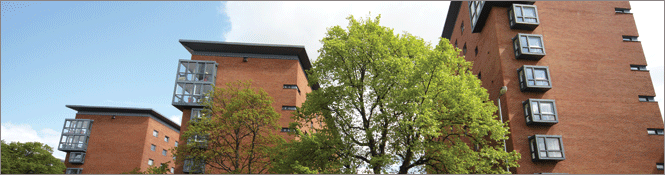 accommodationa place of your own
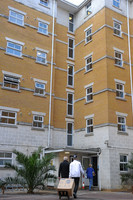 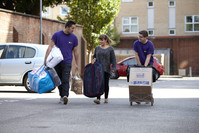 STUDENT RESIDENCES

En-suite rooms (approx. £5,700)
Non en-suite rooms (approx. £4,900 to £5,000)

Instalments: accommodation fees can be spread across the whole year and paid in either 3 equal instalments - normally October, January and May; or 8 equal monthly instalments.​
​
PRIVATE SECTOR

Private Housing

University Accreditation Scheme SASSH​ (www.sassh.co.uk)

Private Student Residences

Liberty Living, Uni-life, Vita, the Student Housing Company, Collegiate AC and more.

Free access to Solent Sports Complex: gym and classes
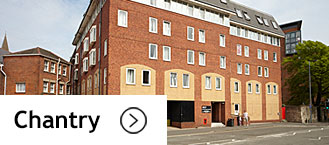 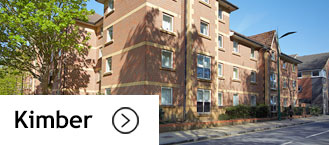 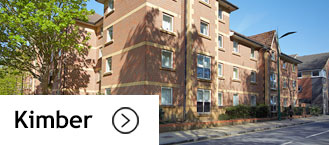 9
SOLENT SPORT
American football, Table tennis, Sub aqua, Volleyball

Cheerleading and dance, Football, Climbing, Equestrian, Judo, Hockey, Squash, Kickboxing, Windsurfing, Rowing

Netball, Snowsports, Sailing

And more...
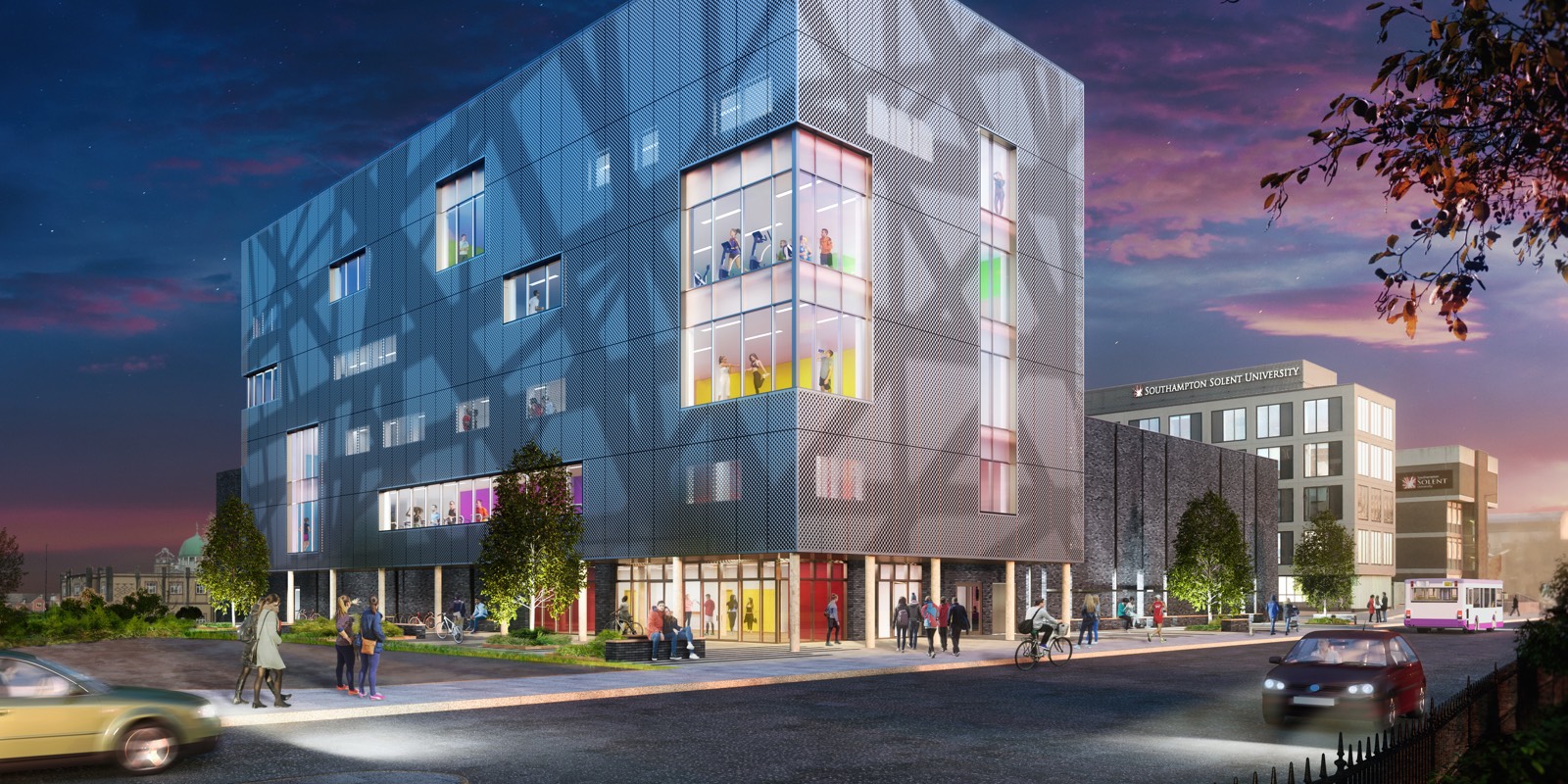 Sport Complex (£28m) 
Opened in 2019
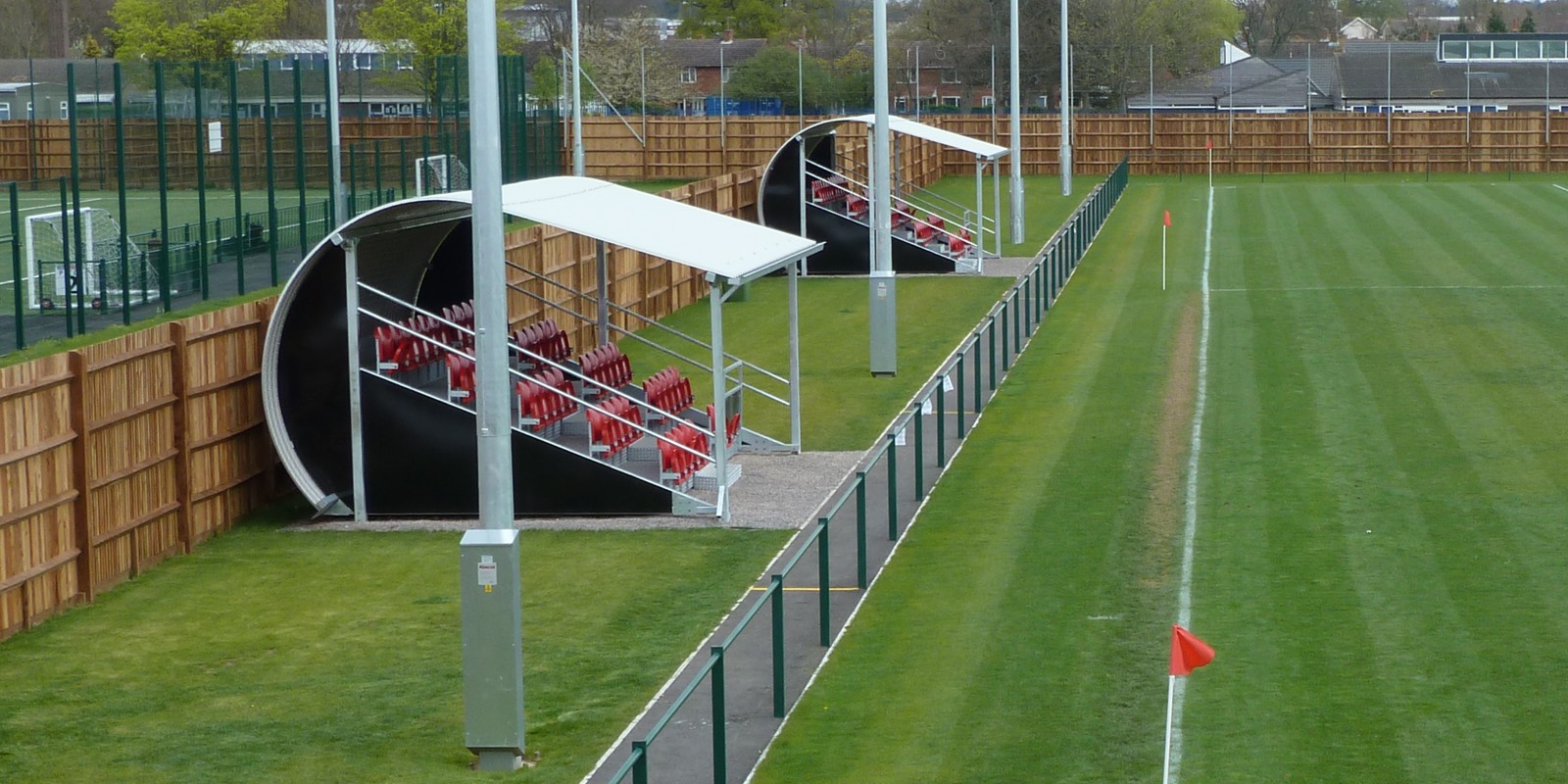 Test Park Sports Ground
Hosts trainings and matches
Team Solent is the collective name for the 30+ sports teams that compete locally and nationally.
16 degree-subjects
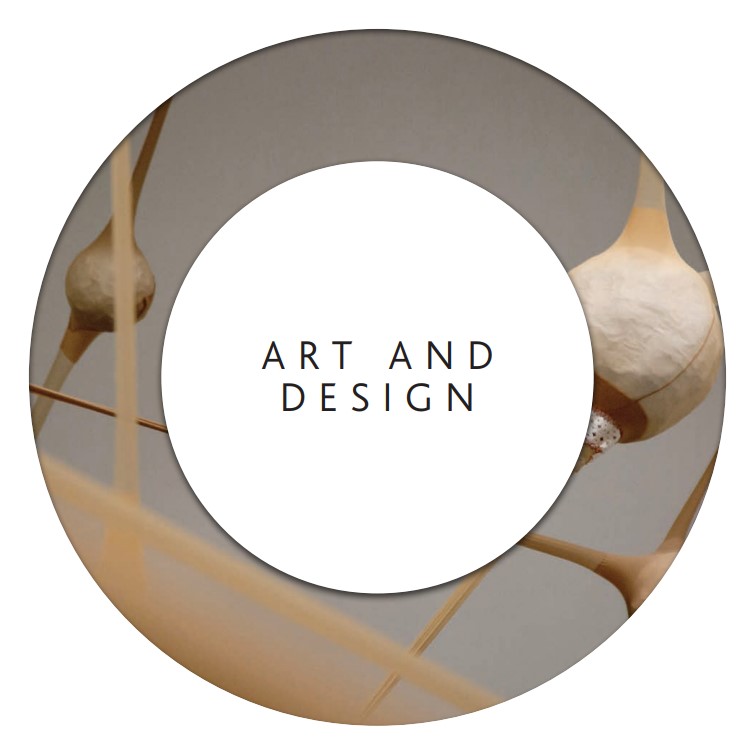 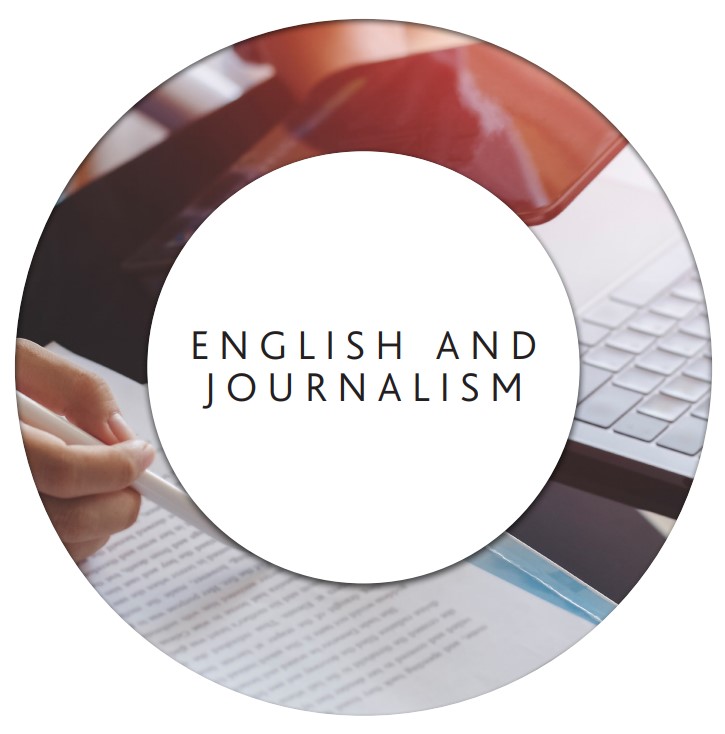 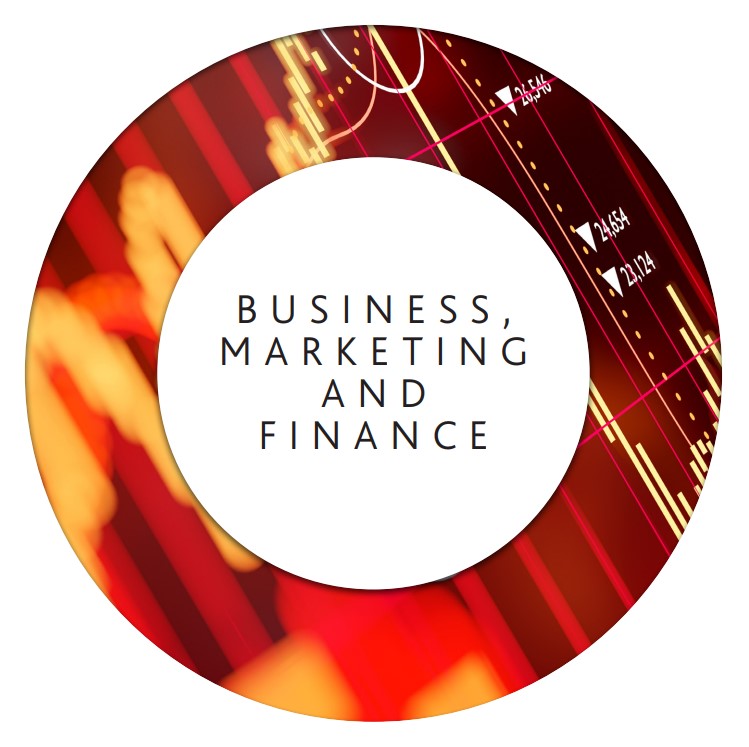 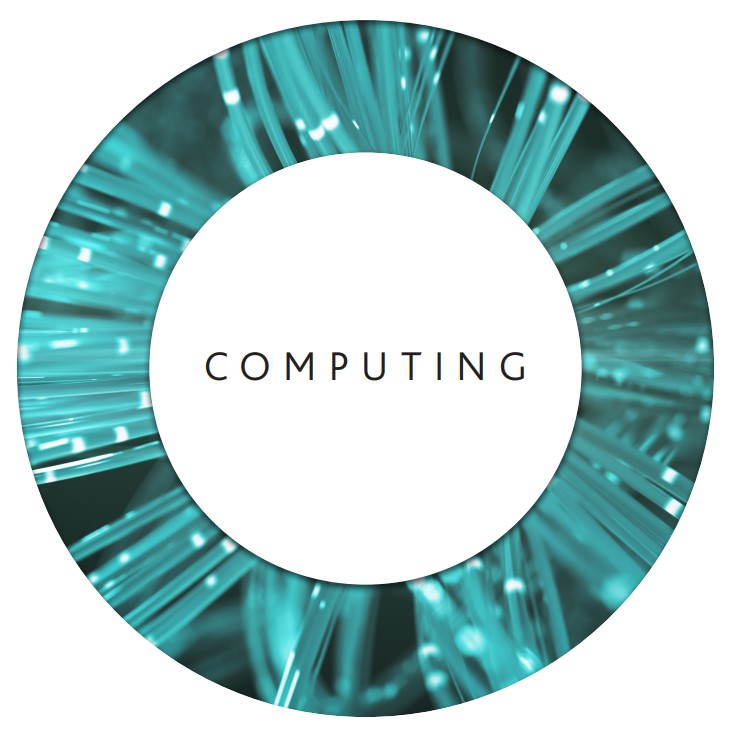 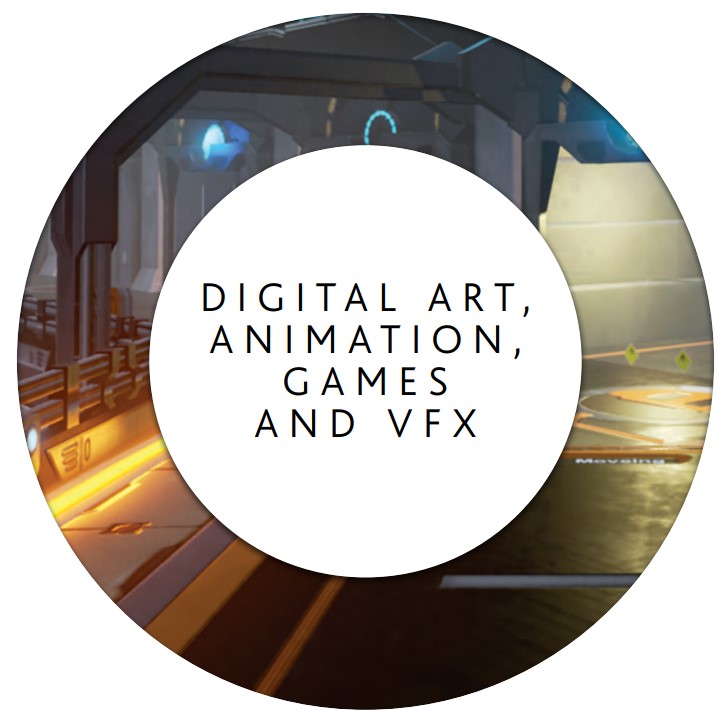 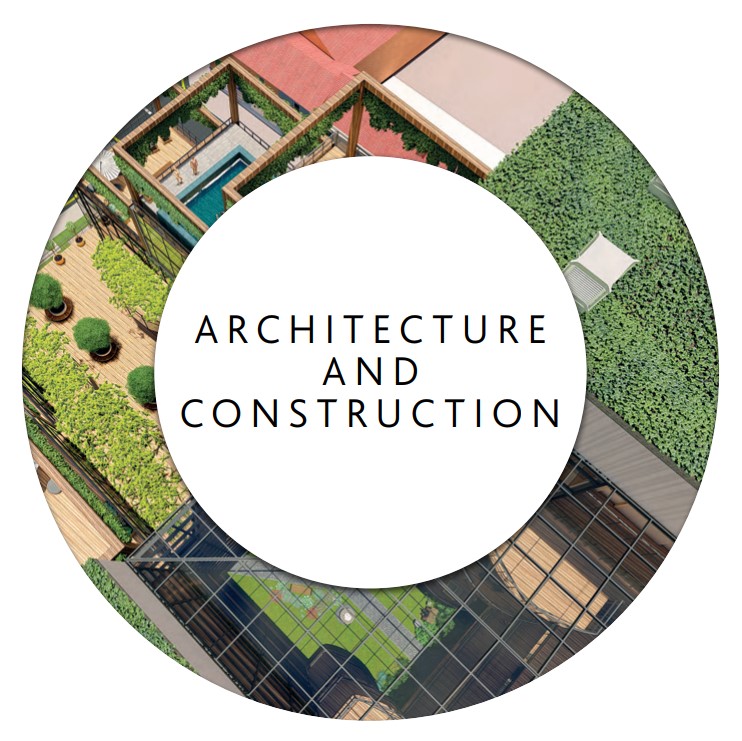 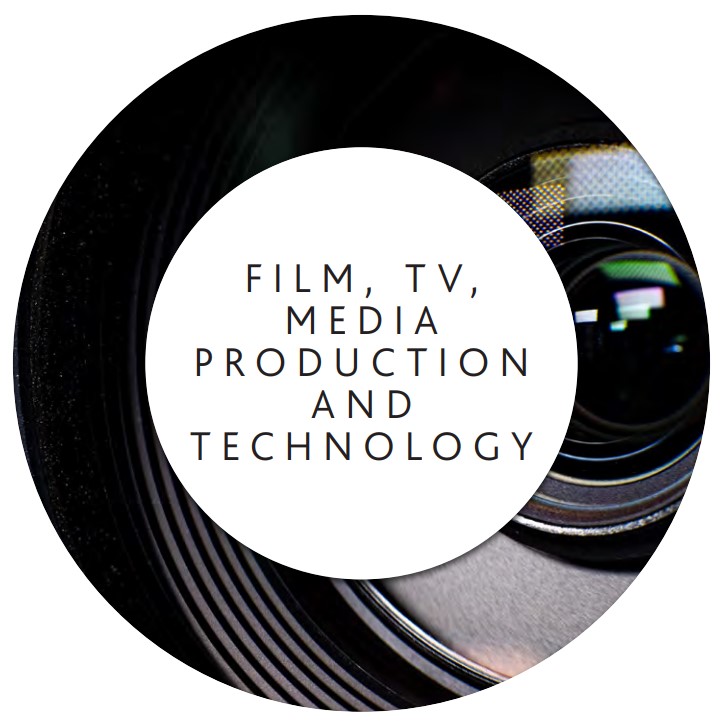 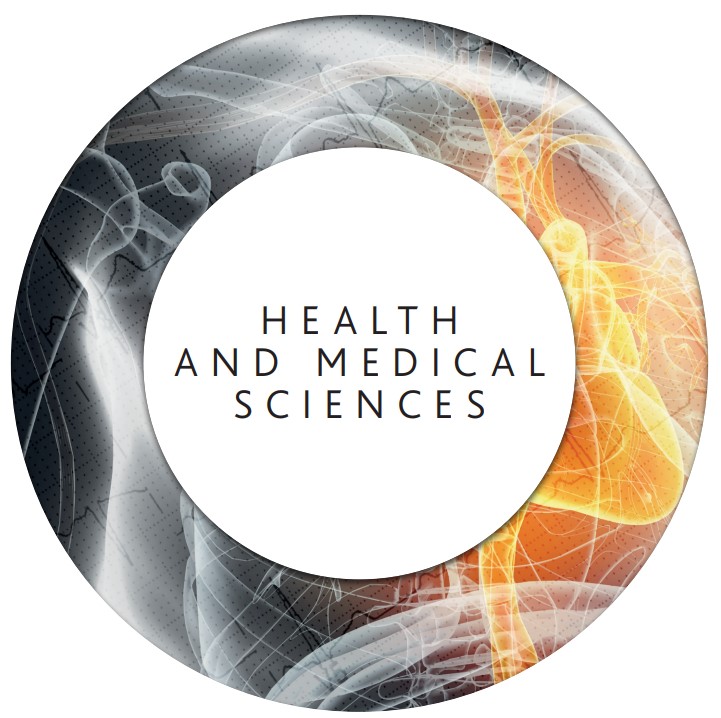 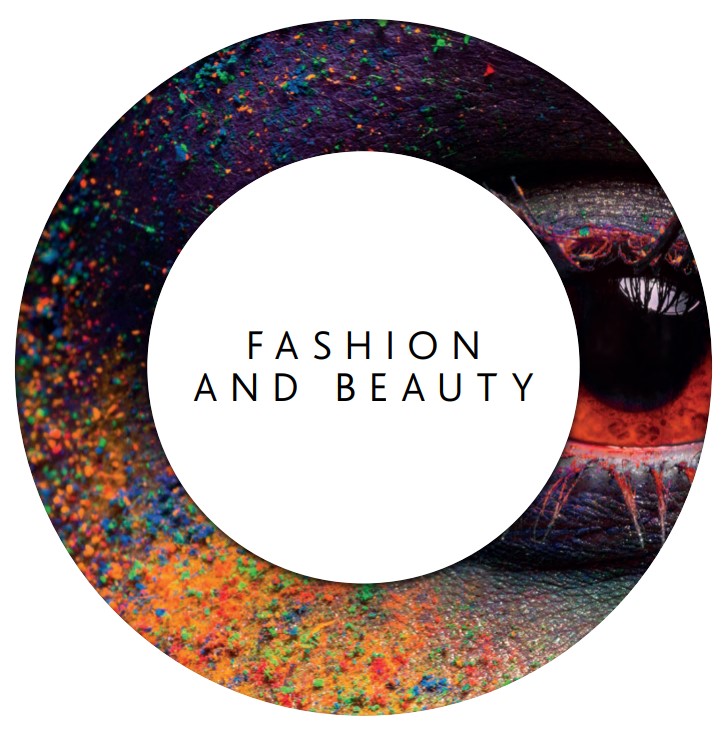 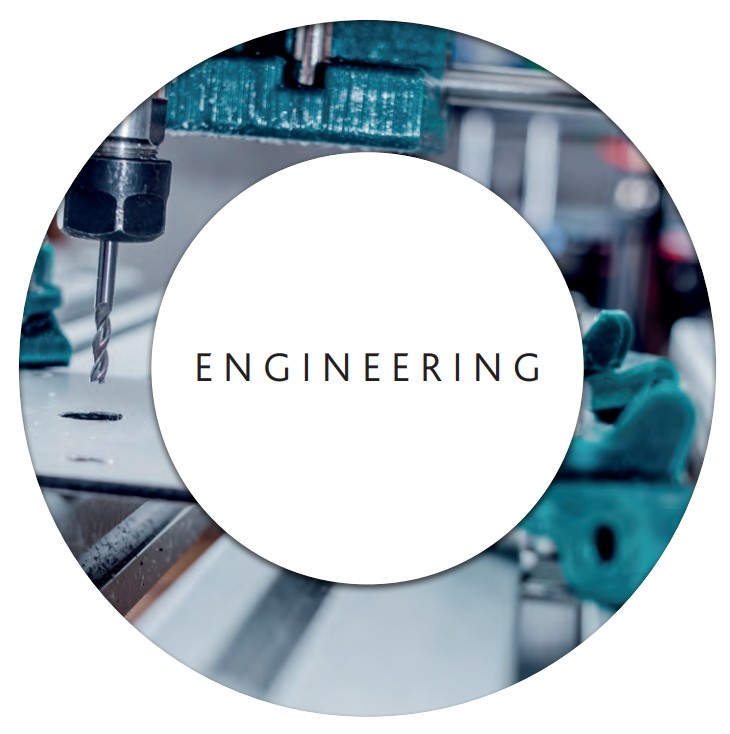 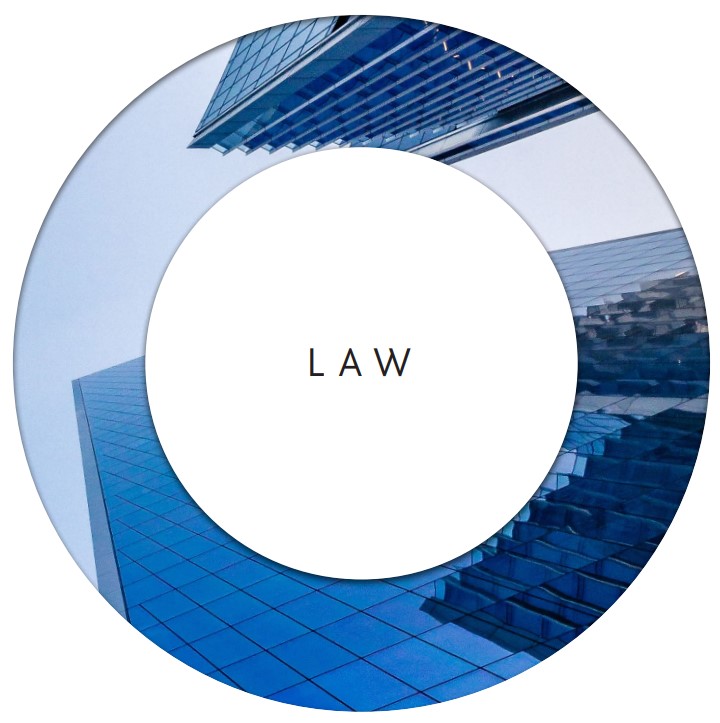 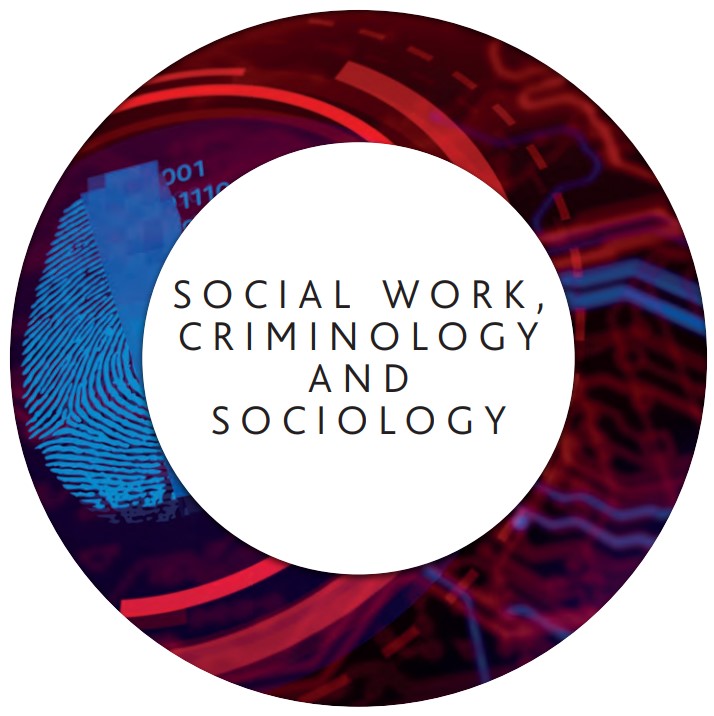 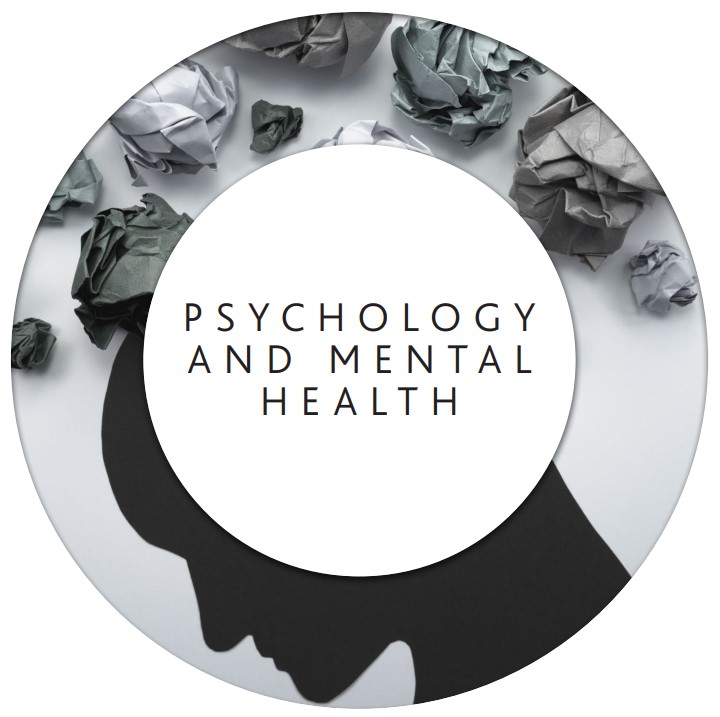 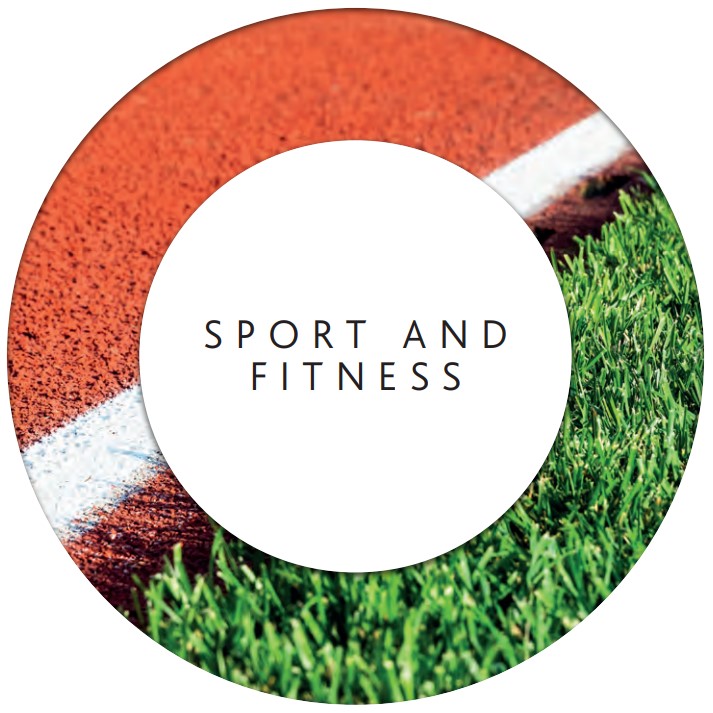 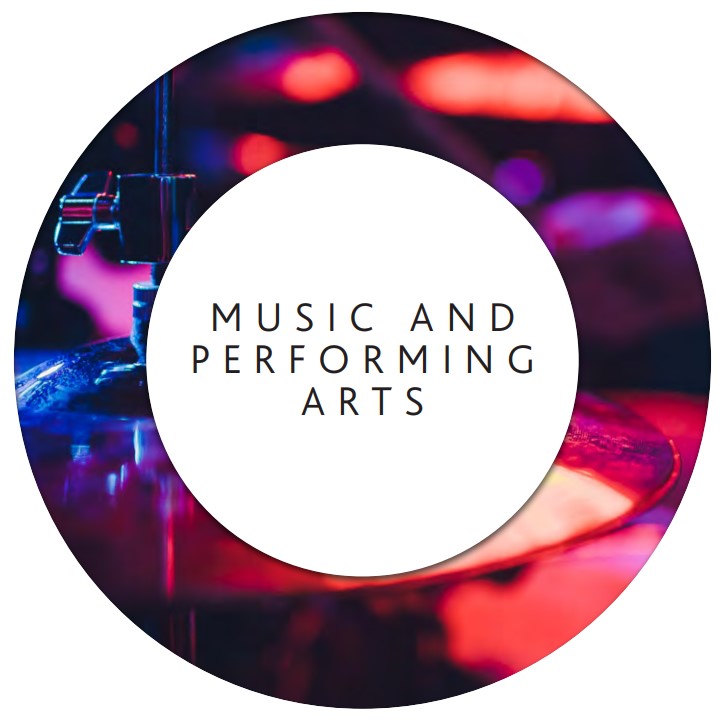 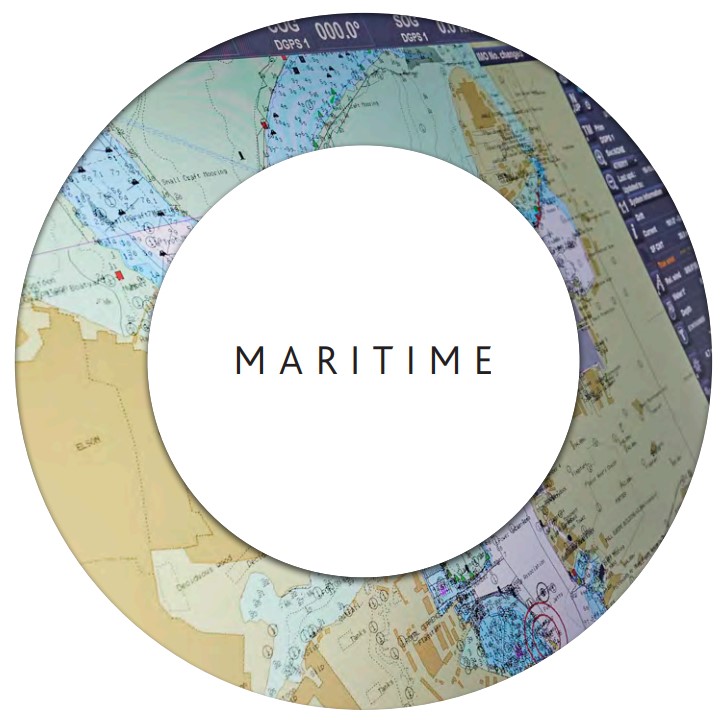 Academic
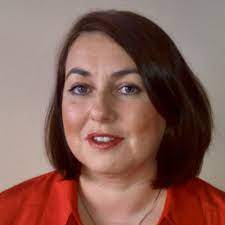 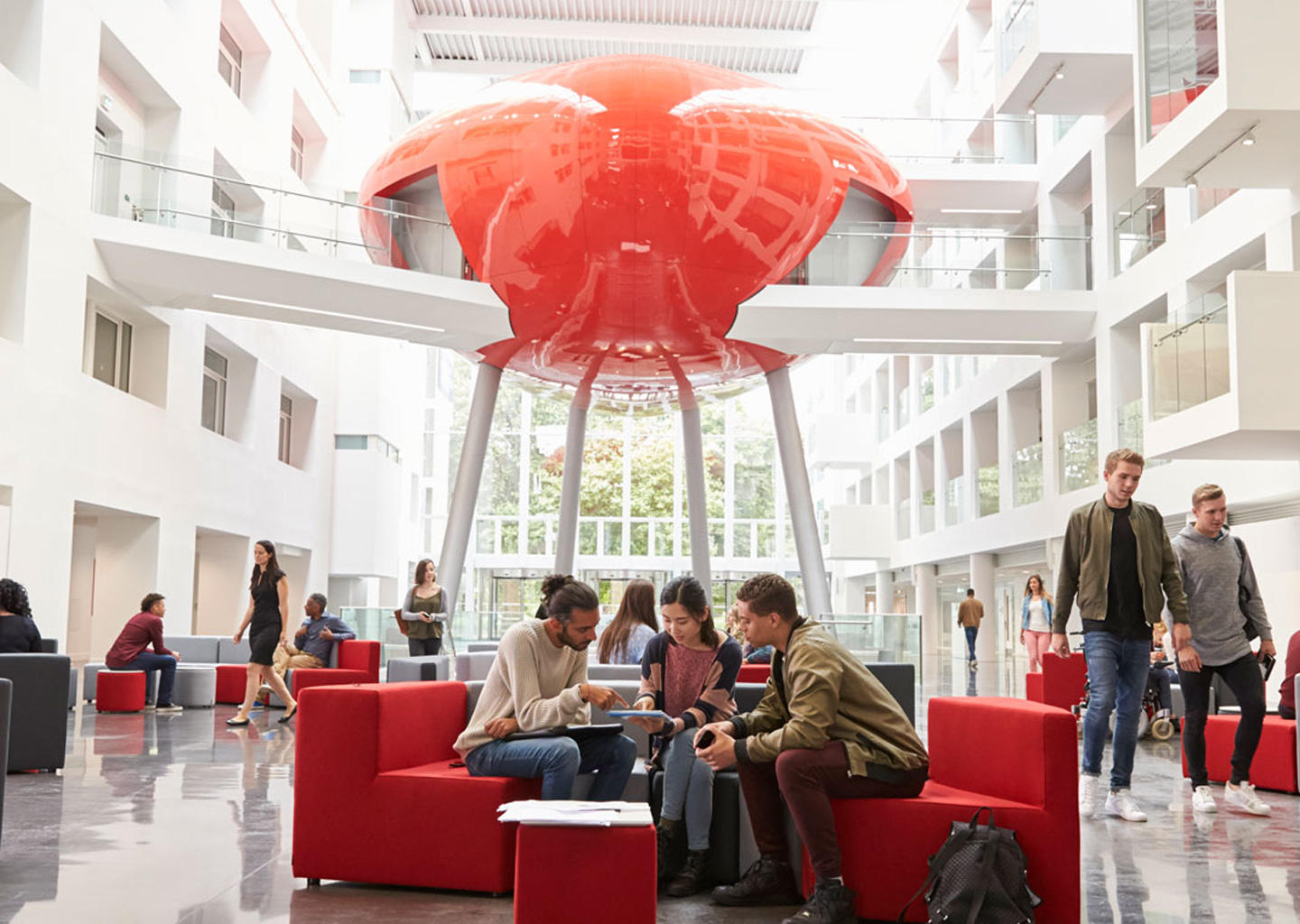 Nicola Pryce-Roberts  
Senior Lecture 
Maritime Business and Law
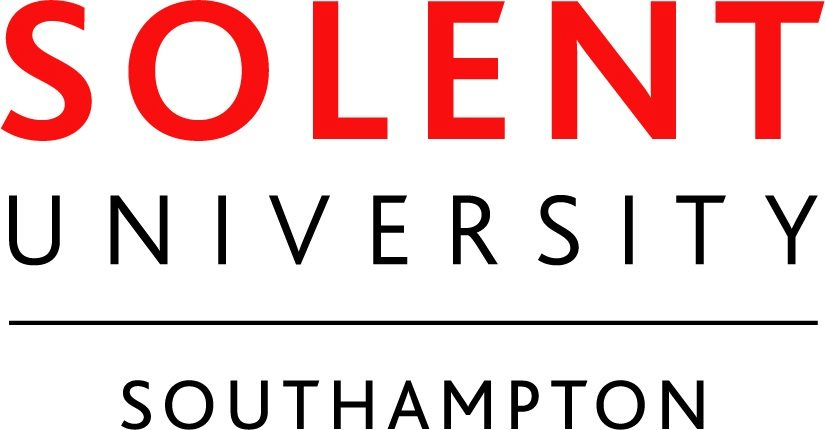 12
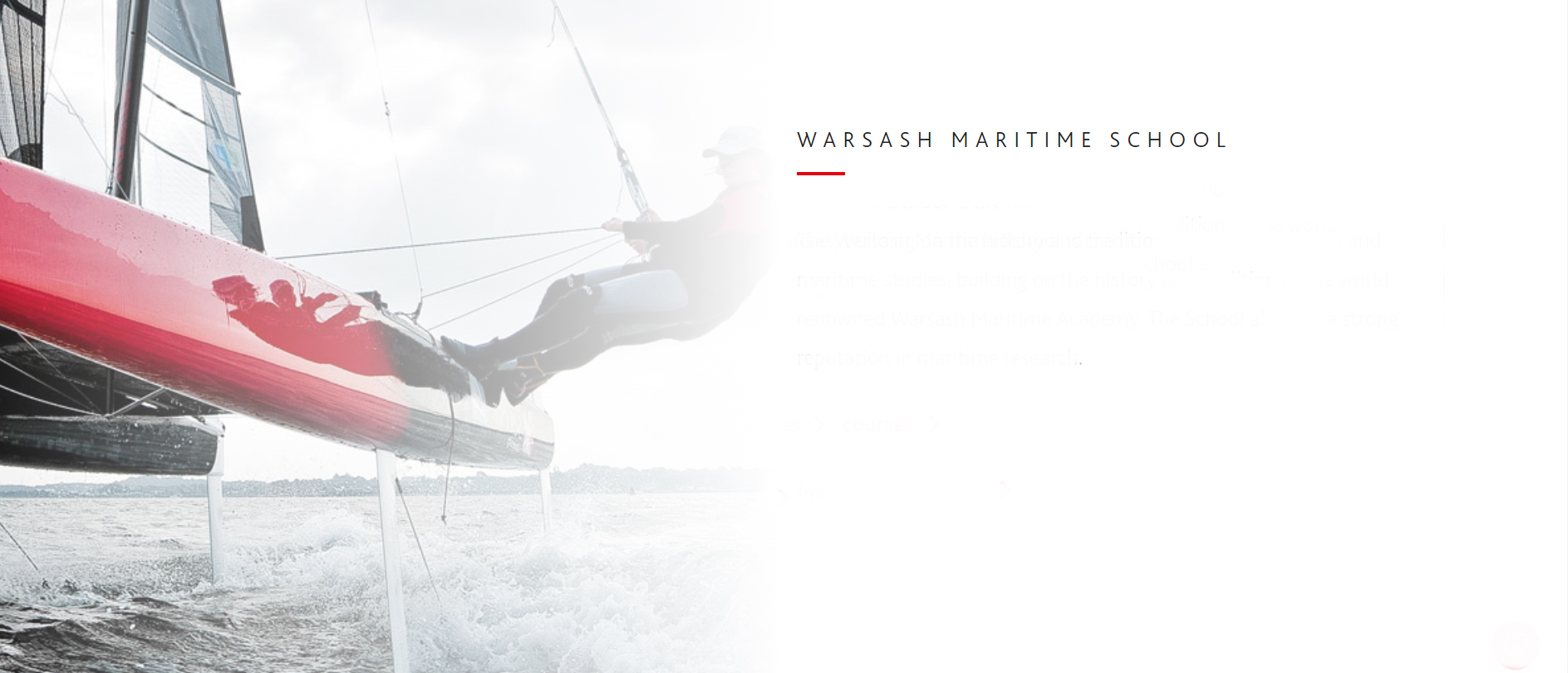 WARSASH MARITIME SCHOOL
Home of seafarer training and maritime studies, building on the history and tradition of the world-renowned Warsash Maritime Academy, with a strong reputation in maritime research.
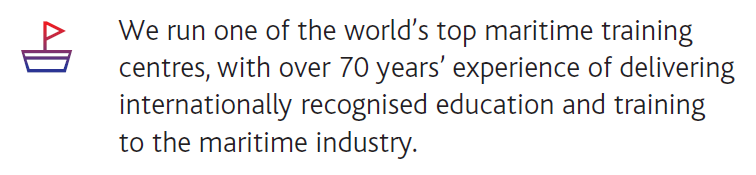 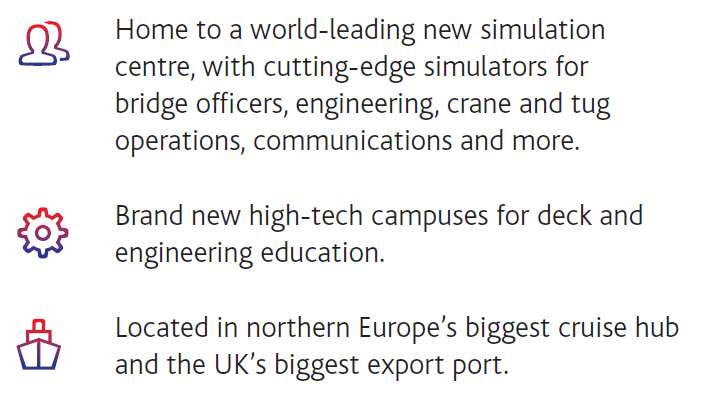 Why study for a maritime degree at Solent UNIVERSITY?
We have a long history and fantastic global reputation as a world class provider of maritime education.

We have deep links with the maritime and logistics industry – our alumni are truly global!

We share our city with Southampton Port, a major UK port and the largest Cruise Terminal in Europe.

We are close to Maritime London and visit regularly!
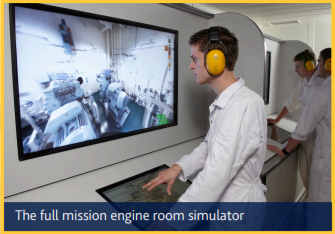 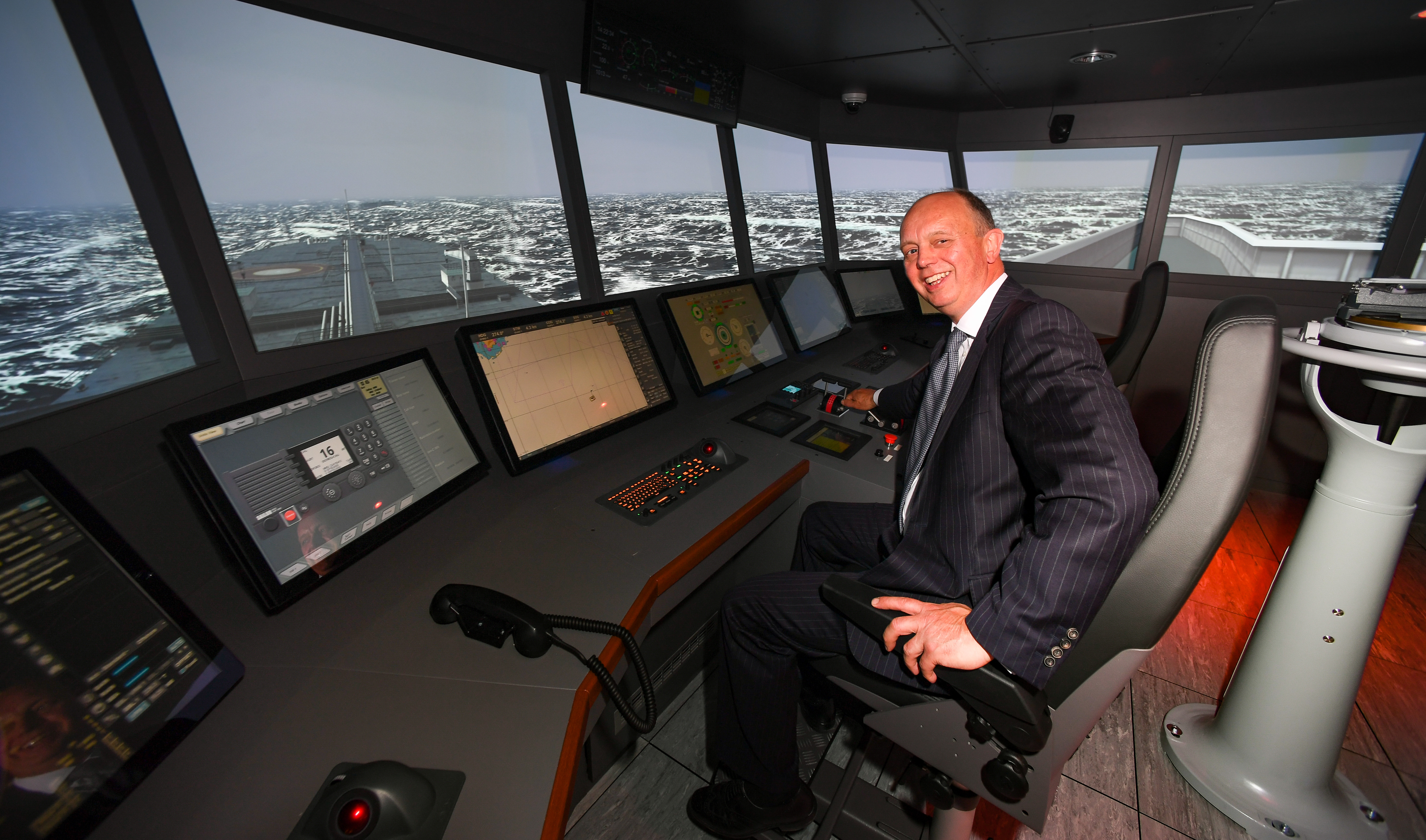 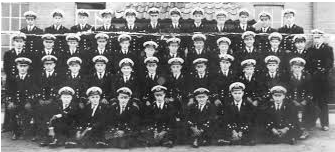 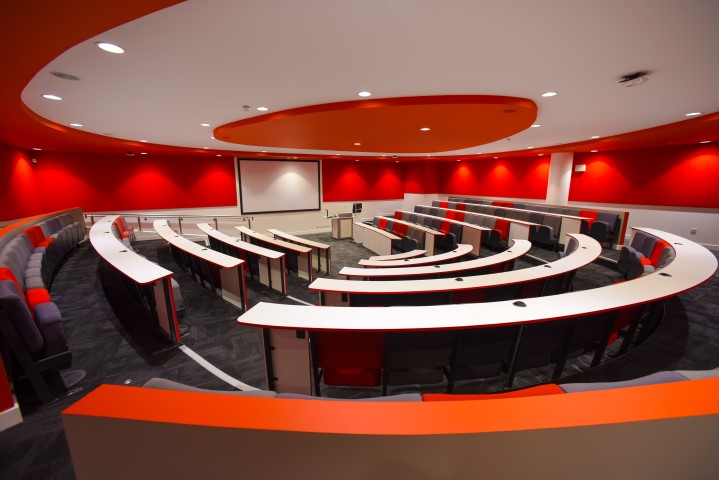 14
Degree curriculum
Working in close collaboration with the global maritime industry we have developed a dynamic and exciting curriculum.

We focus on real life learning which means your work and  assessments prepare you for the tasks you will be doing when you start your job.
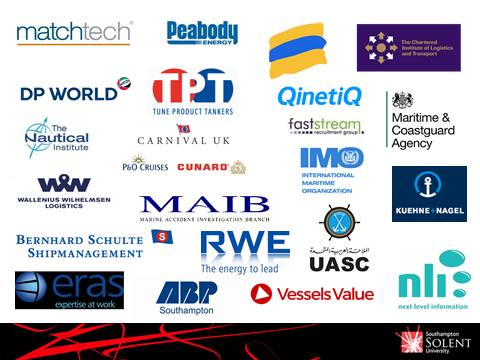 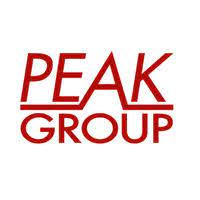 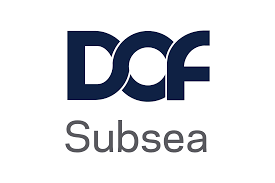 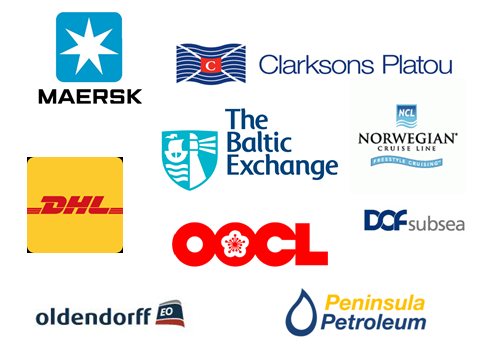 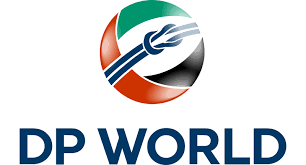 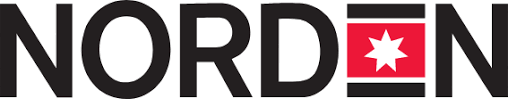 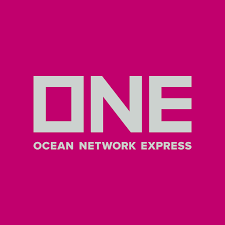 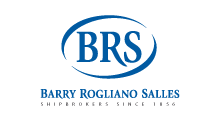 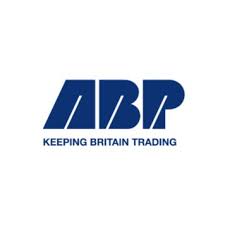 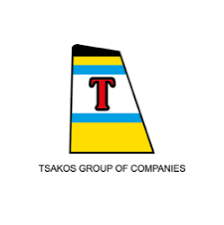 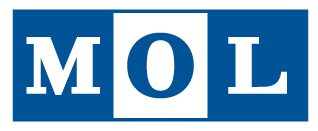 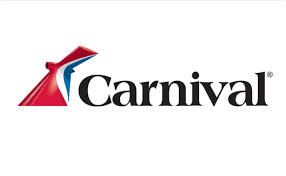 Joining Solent
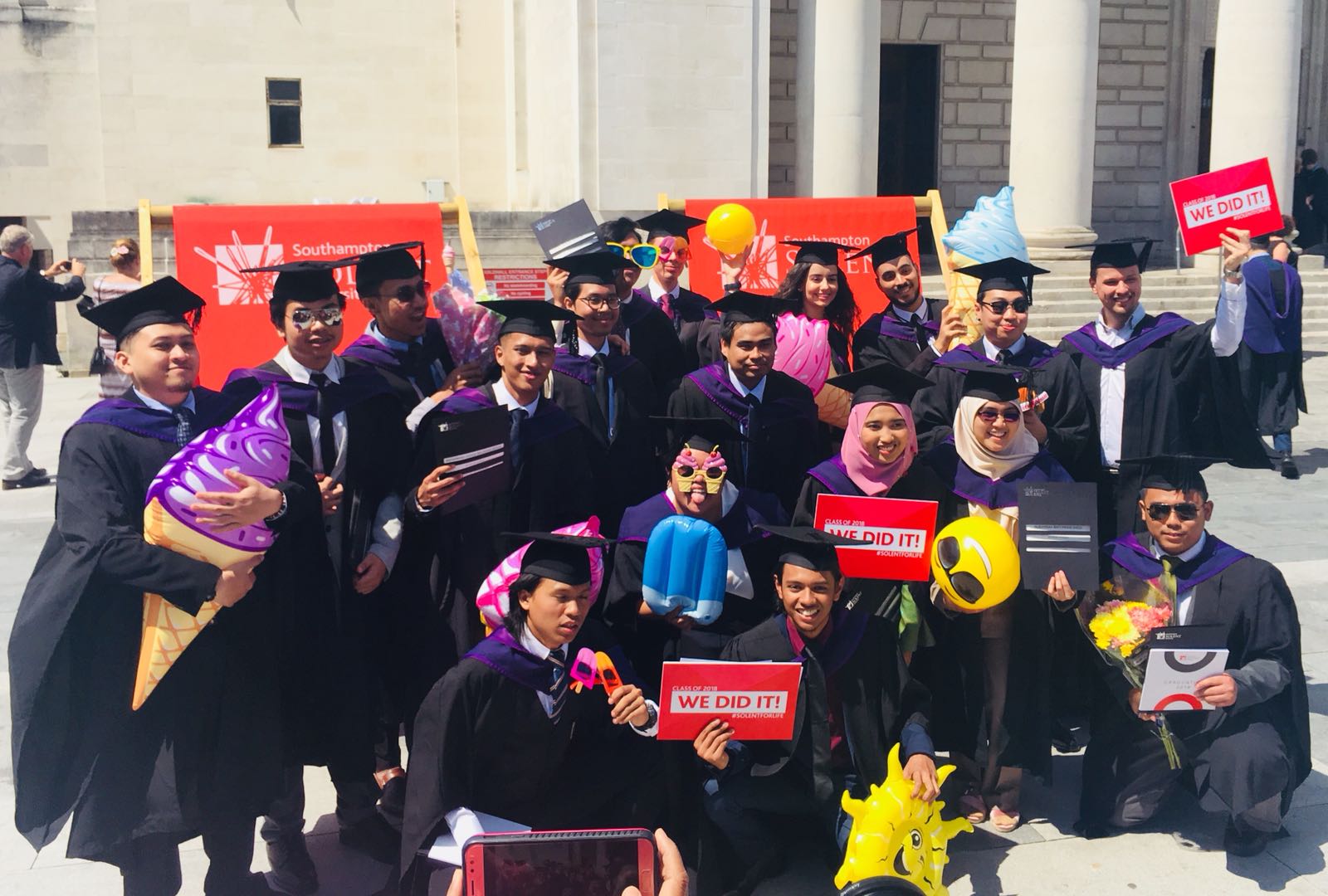 MSc International Maritime Business	
MSc International Shipping &  Logistics
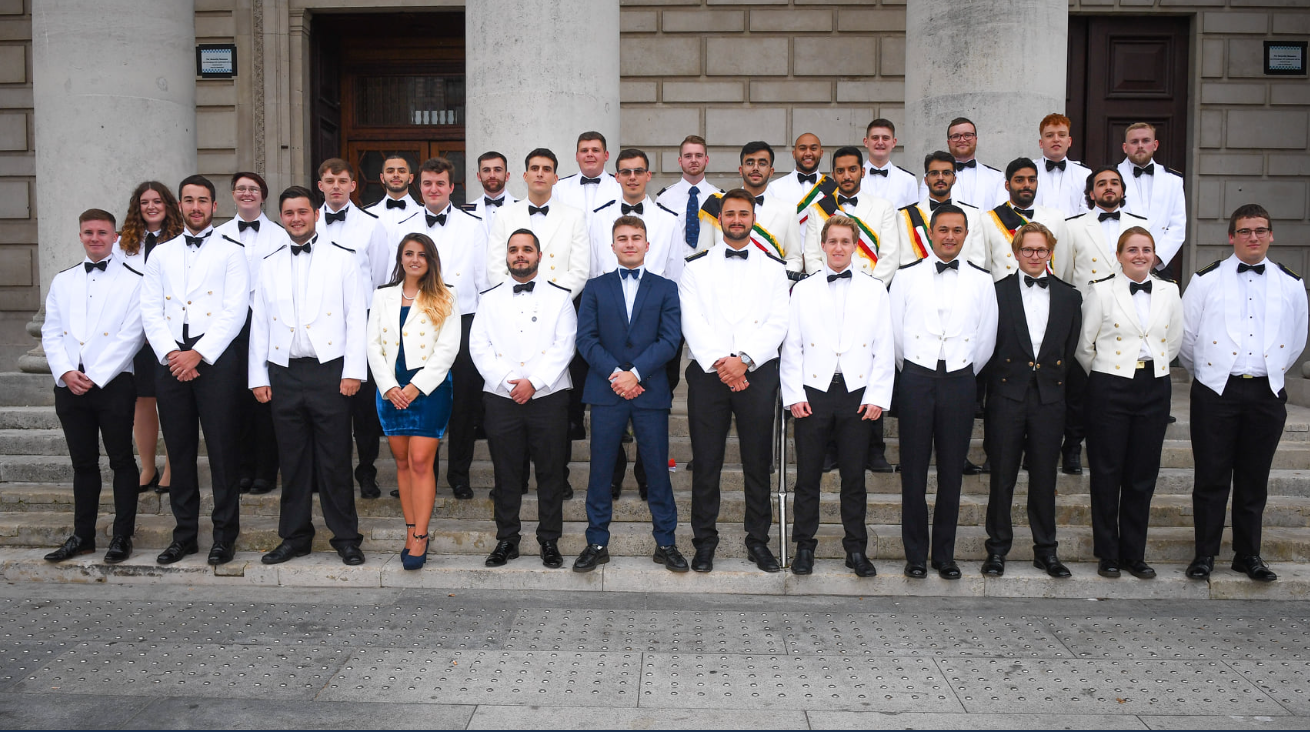 We are happy to discuss the content of our courses with you later or you can find them on our website
Taught Course content
MSc International Maritime Business
MSc International Shipping & Logistics
Maritime Management
International Maritime Law
Maritime Operations and Transport
Economics of International Trade and Shipping
Research Methods and Proposal
Dissertation (degree specific)
International Trade and Commercial Law
Finance and Business Risk
Maritime Management
International Maritime Law
Maritime Operations and Transport
Economics of International Trade and Shipping
Research Methods and Proposal
Dissertation (degree specific)
Supply Chain Management
Operational Risk Management
Our degrees are accredited by industry bodies:Chartered Institute of Transport & logisticsChartered Institute of SHIPBROKERS
INDUSTRY SPEAKERS,VISITS, CONFERENCES, NETWORKING, SOCIAL LIFE
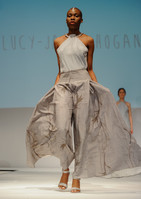 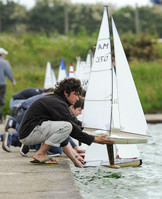 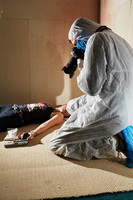 At Solent we believe that the things you do outside the classroom are just as important to your overall education and development. 

Solent has a proud history of student clubs and societies and world-class sports facilities available to all our students.
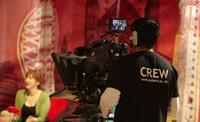 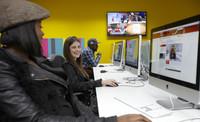 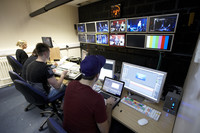 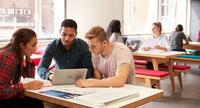 Field tripS
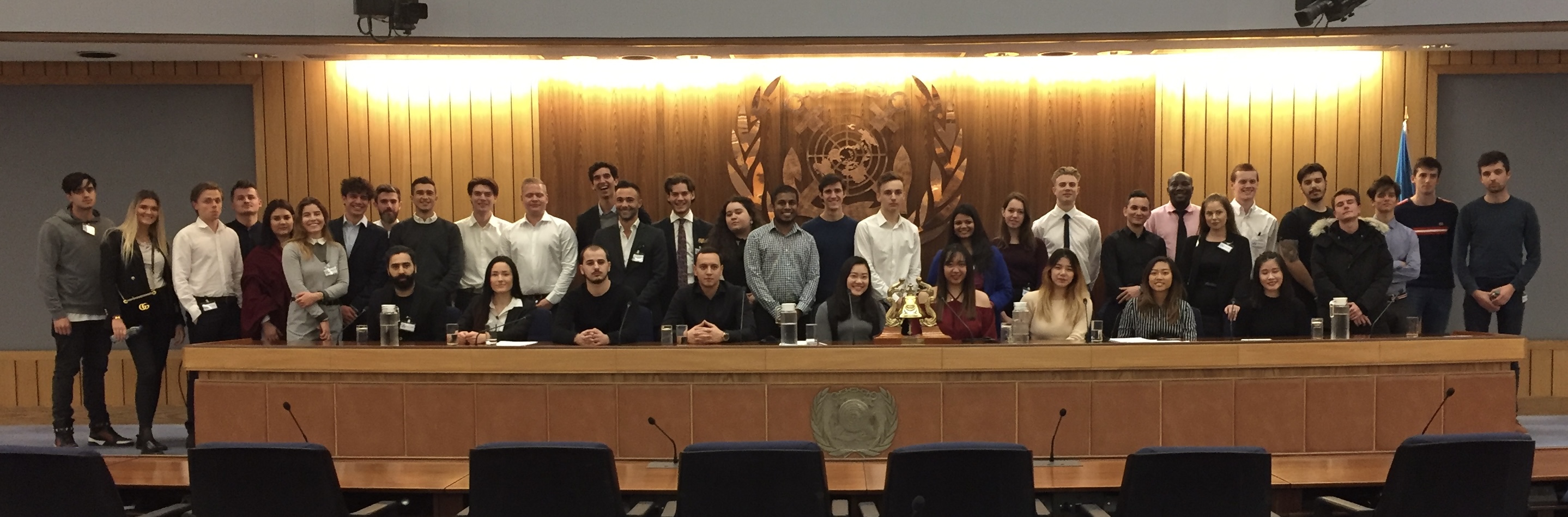 All our degree students, including Top-up and Masters students have opportunities to join visits in the UK and EU.

Previous visits have included:

 IMO Headquarters in London 
 Port of Rotterdam
 Port of Antwerp
 The Baltic Exchange 
 Lloyd's of London
 Bank of England
 Southampton Port and Container Terminal 
 DP World London Gateway
 Metal Exchange
 Freight Liner Terminal, Oil Spill Response Limited
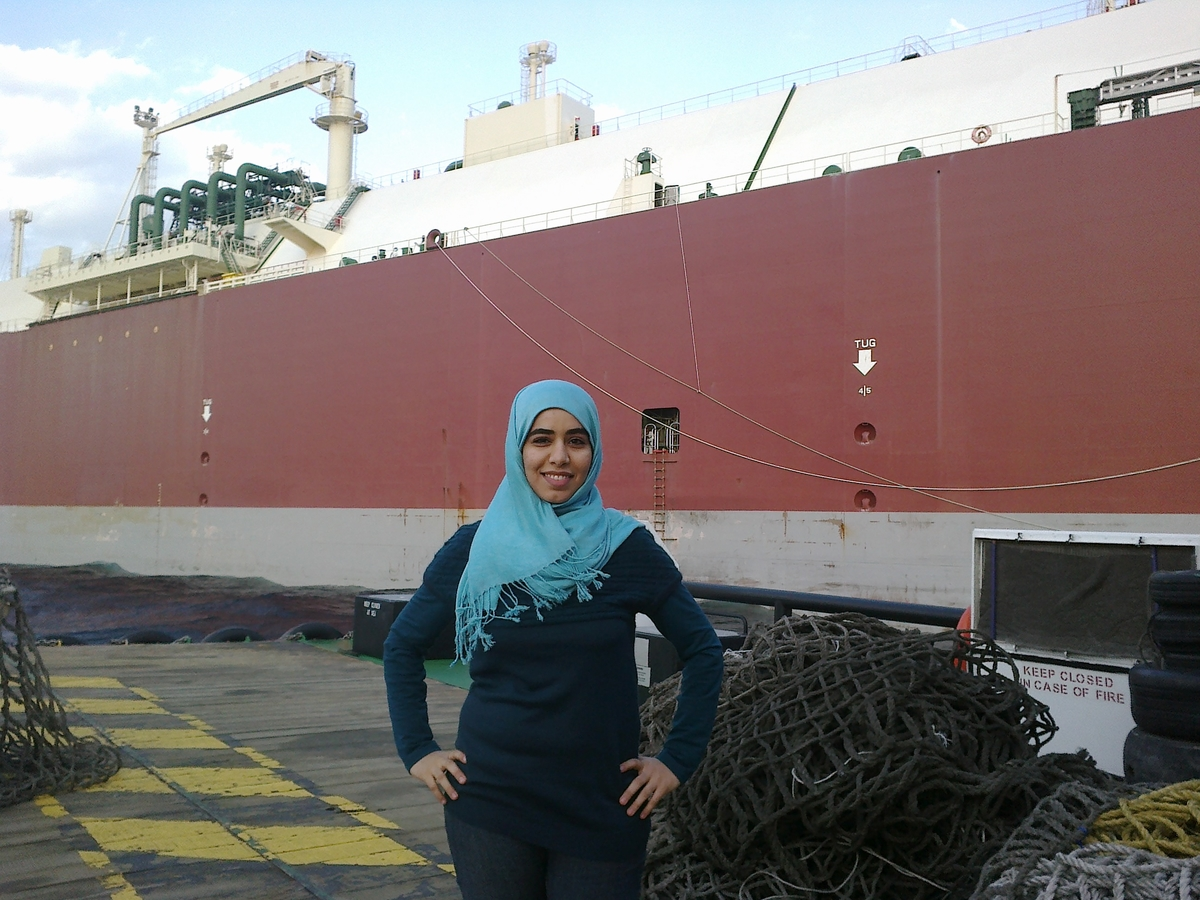 20
We’re Truly global
We are proud to have graduates from across the globe including:
Angola, Bahamas, Belgium, Brazil, Bulgaria, Burma, China, Colombia, Cyprus, Denmark, Estonia, Finland, France,  Georgia,  Germany, Ghana, Greece, Honduras, Hong Kong, Italy, India, Indonesia, Iraq, Latvia, Lithuania, Kenya, Malaysia, Montenegro, Netherlands, Nigeria, Norway, Panama, Philippines, Poland, Romania, Qatar, Saudi  Arabia, Senegal, Singapore, Sri Lanka,  Somalia, Sweden, Syria, Trinidad, Turkey, Ukraine, UAE, USA, Venezuela, Vietnam and Zimbabwe
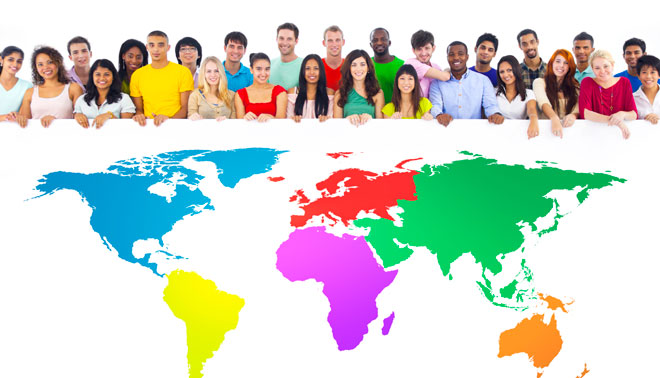 21
AND WE CARE! – OUR Student SUPPORT
STUDY & ACADEMIC SUPPORT
Develop your study skills!

Writing reports & essays
Critical analysis
Referencing
Research skills
INTERNATIONAL STUDENT SUPPORT TEAM
Life in the UK	
Visas and employment
General advice

Questions for a recent graduate about international life at Solent? Contact an 
International Alumni Ambassador
STUDENT HUB
The one stop shop!

General student support
Financial advice
Academic affairs
Health & Wellbeing
Disability support
22
Be Part of a Community 
STUDENT LED SOLENT MARITIME SOCIETY
1 year at Solent
Tuition Fees
Living Expenses
2022/23 Full-time Study

Bachelor: £14,250
MA: £14,100
MSc: £14,550
 
Solent ranked 7th most affordable British University for international students
Hear from our Students:
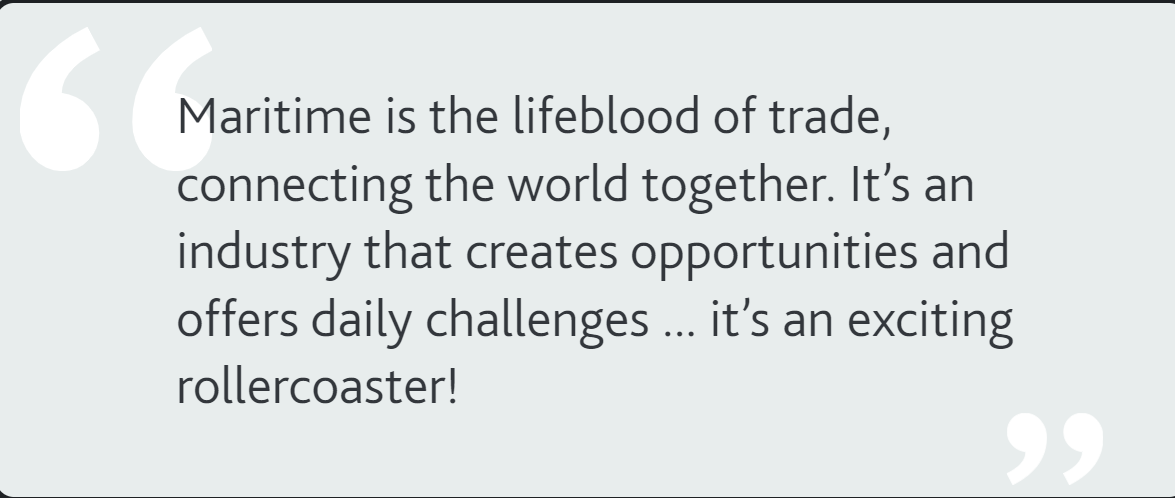 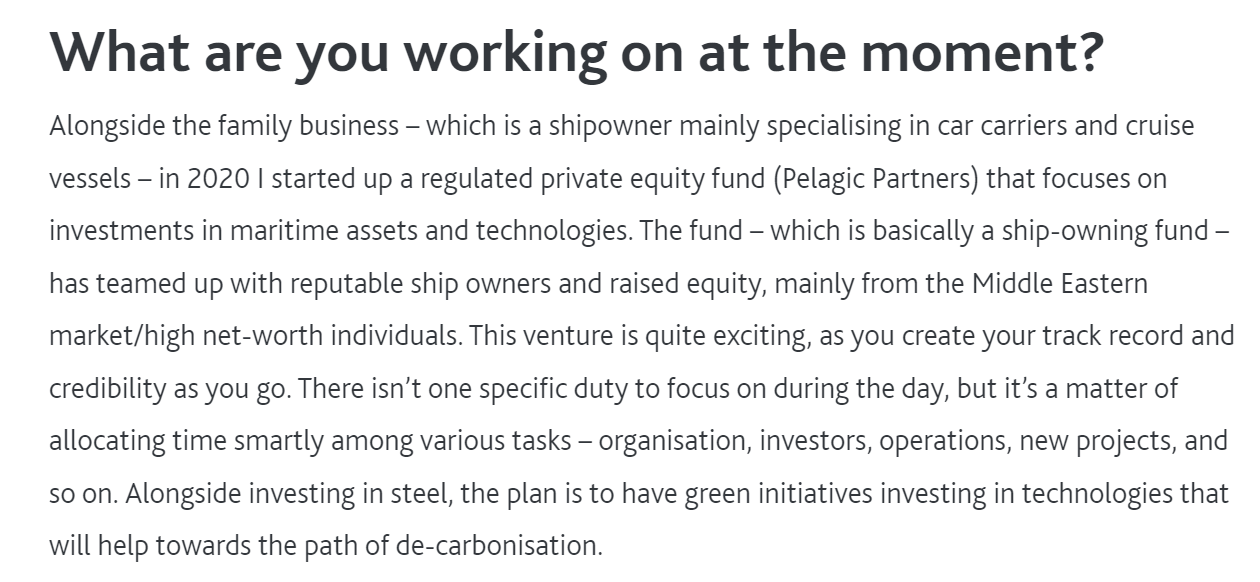 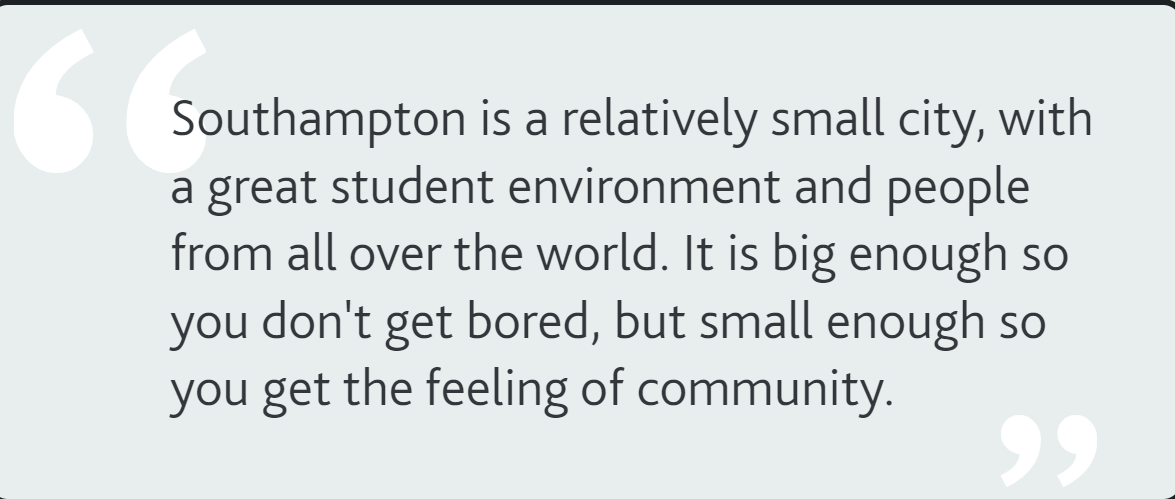 [Speaker Notes: Students with the American High school diploma min. GPA 3.0 can go in a foundation year. For year 1 entry, students will also need APs, SATs or IB certificates
2.8 GPA+ 32 UCAS points from minimum of 3 IB Certificates at HL 
GPA 2.8 + AP with minimum grade 3 in 2 relevant subjects]
Value Added Service from Sea and Beyond
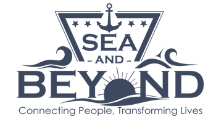 THANK YOU VERY MUCH FOR YOUR TIME. DO YOU HAVE ANY QUESTION(S)?